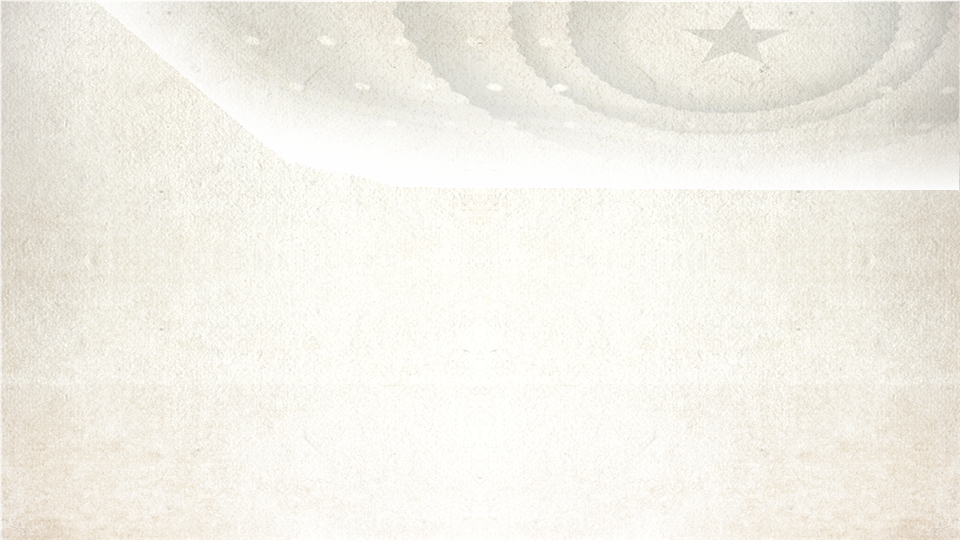 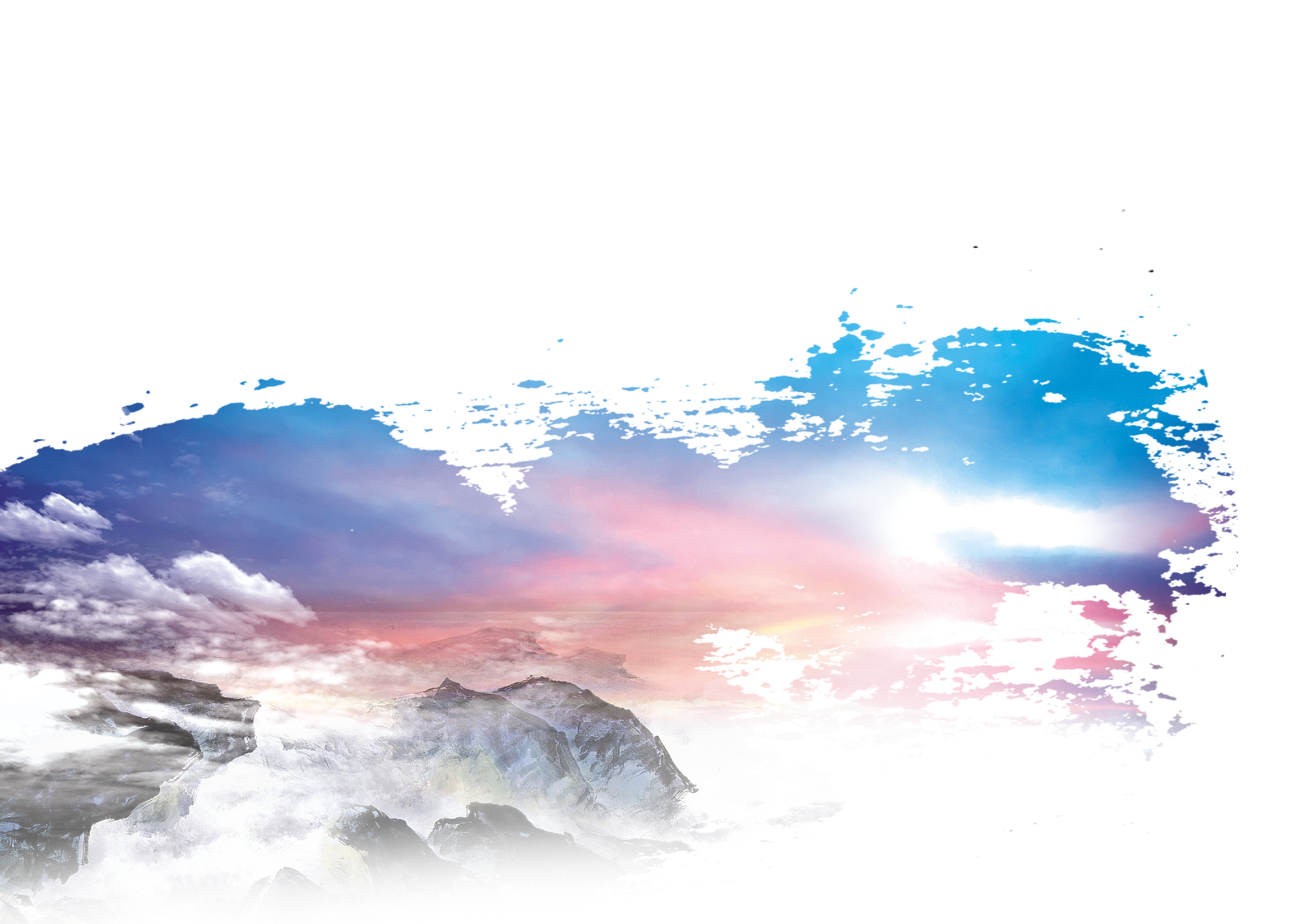 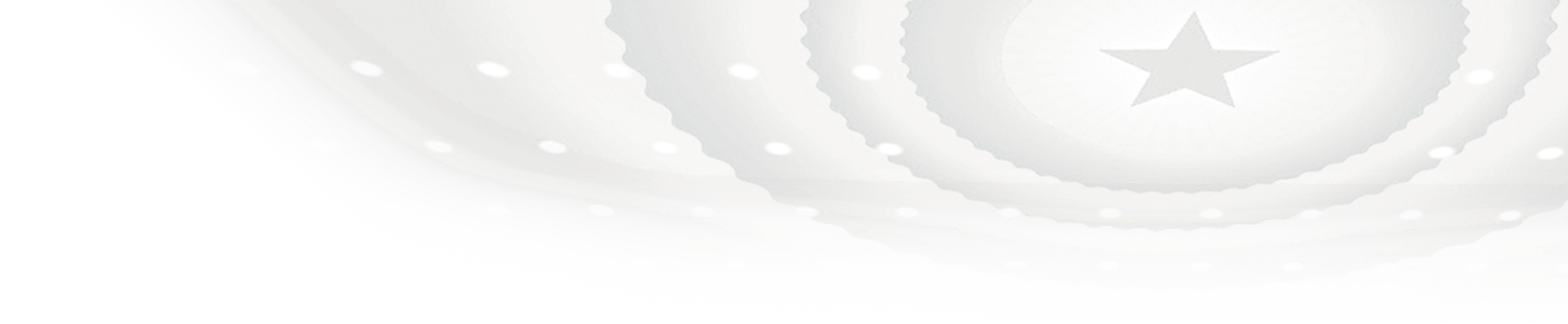 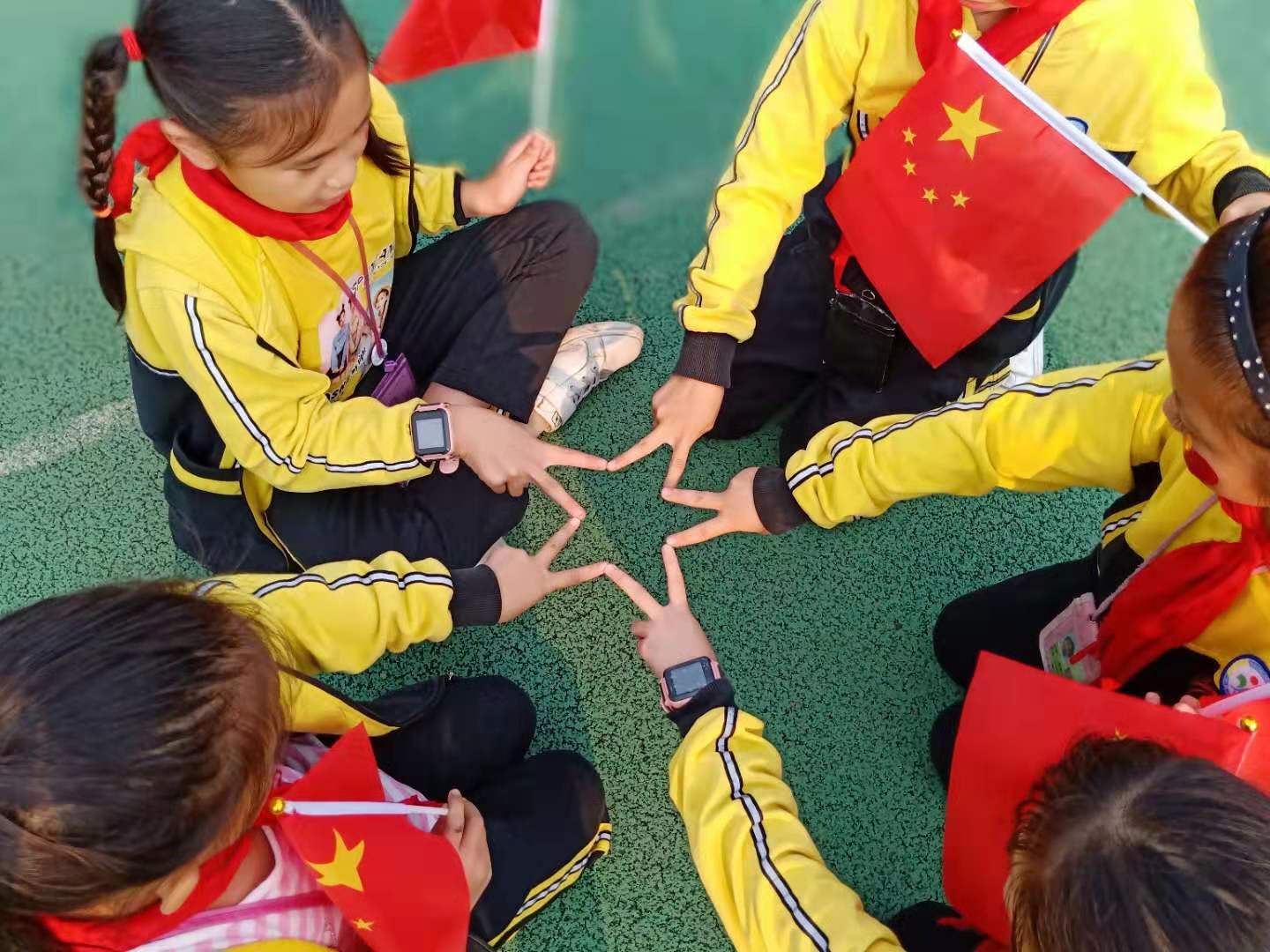 延续文化血脉
第
五
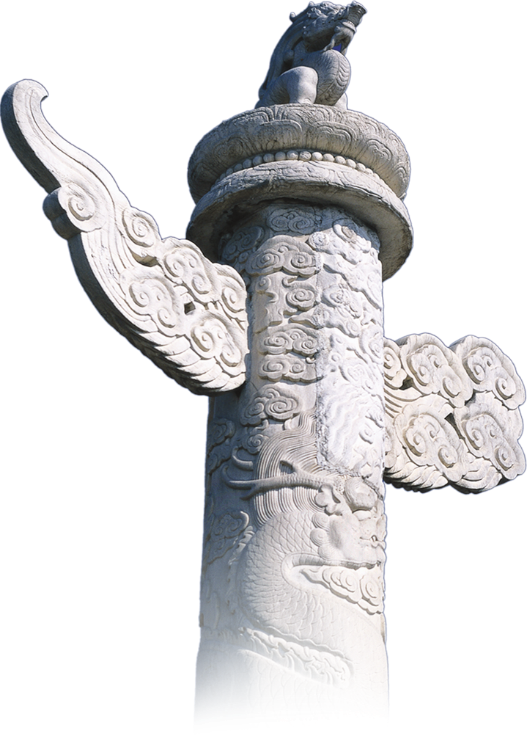 课
第一框
[Speaker Notes: 下载之后建议将模板先复制一份再进行更改，以防止修改失误造成不必要的麻烦。使用的特殊字体是禹卫书法行书简体、叶根友毛笔行书简体2012版，建议去求字体网下载：http://www.qiuziti.com/。字体文件在win7及以上系统直接点击安装即可，更多作品请搜索十年之约：http://chn.docer.com/works?userid=27179942]
第五课
守望精神家园
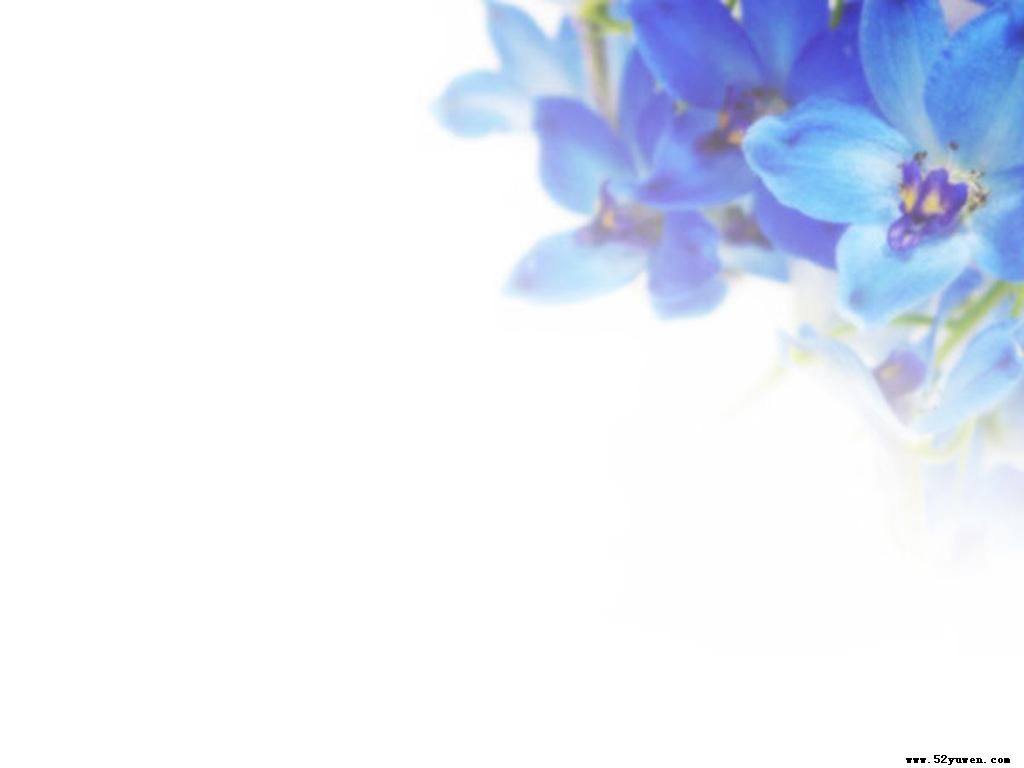 齐声朗读
    “导语”
  注意关键句子……
中   华  文  化
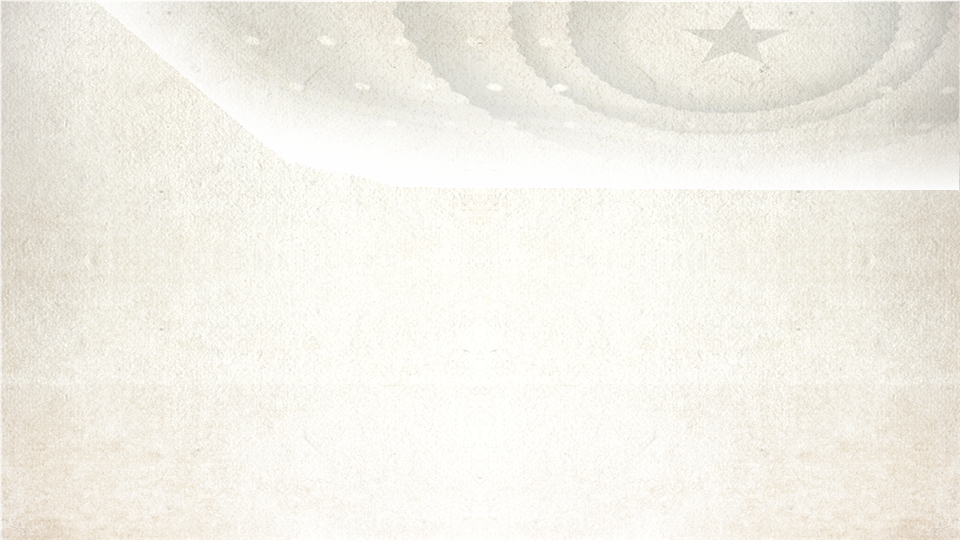 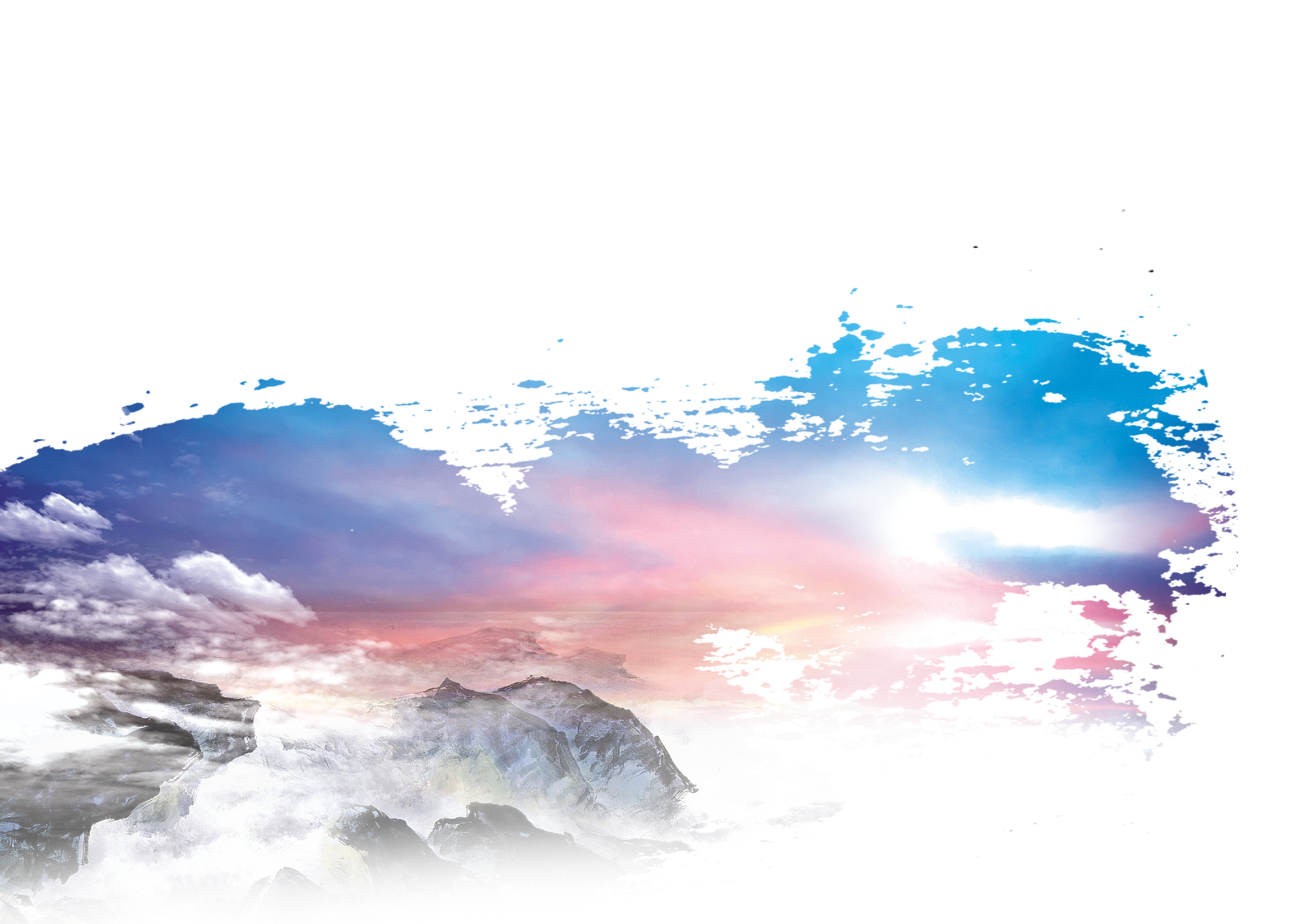 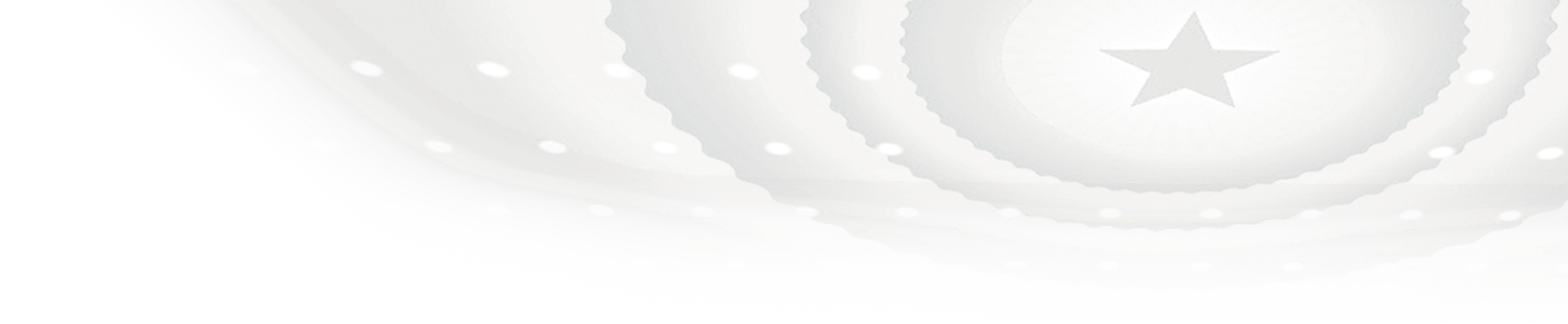 延续文化血脉
第
五
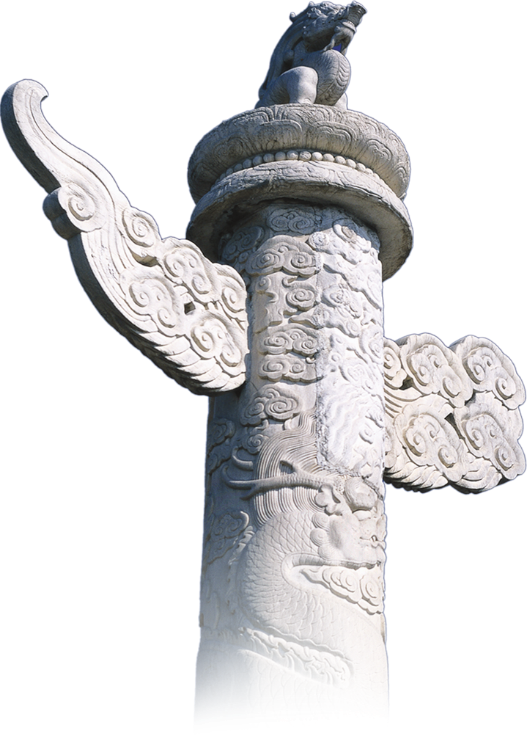 课
第一框
[Speaker Notes: 下载之后建议将模板先复制一份再进行更改，以防止修改失误造成不必要的麻烦。使用的特殊字体是禹卫书法行书简体、叶根友毛笔行书简体2012版，建议去求字体网下载：http://www.qiuziti.com/。字体文件在win7及以上系统直接点击安装即可，更多作品请搜索十年之约：http://chn.docer.com/works?userid=27179942]
五千年文化，
      三千年诗韵；
      唱诗成曲，
      传承经典。
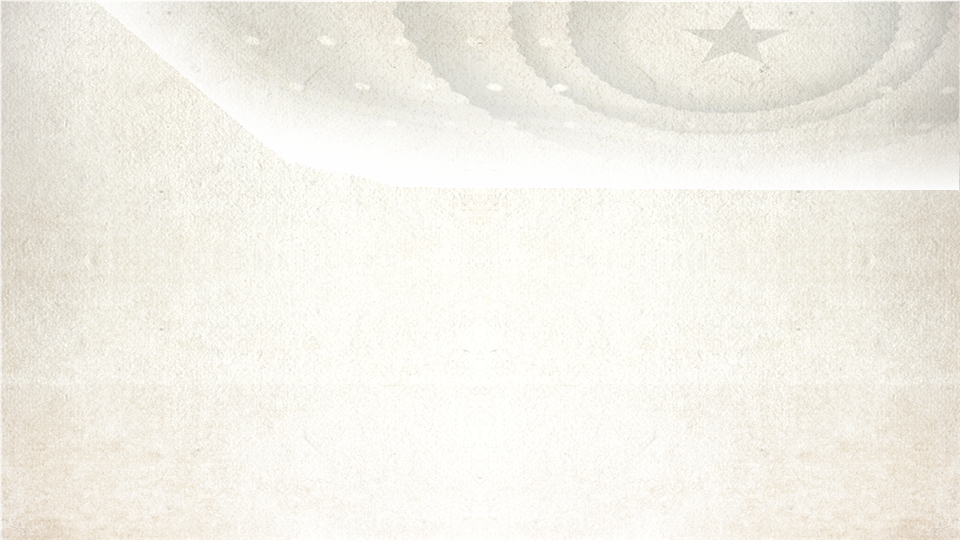 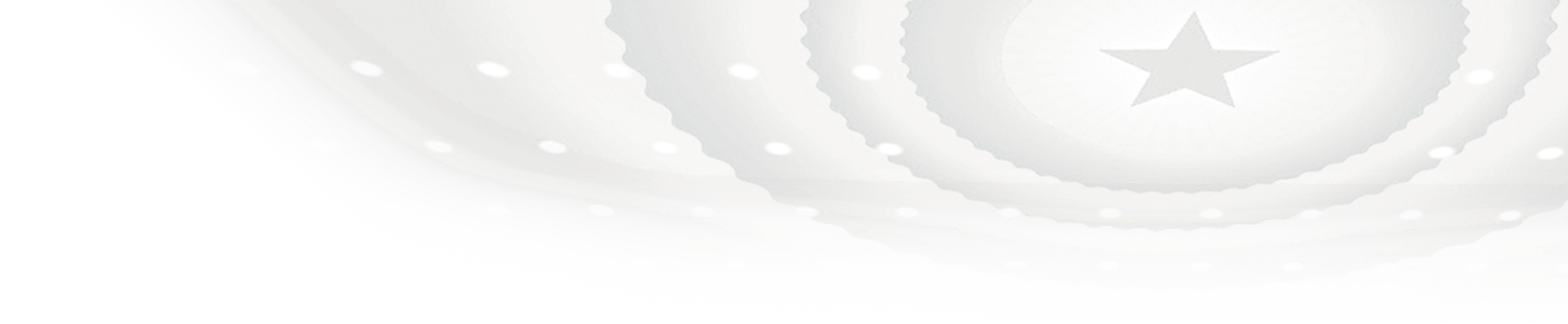 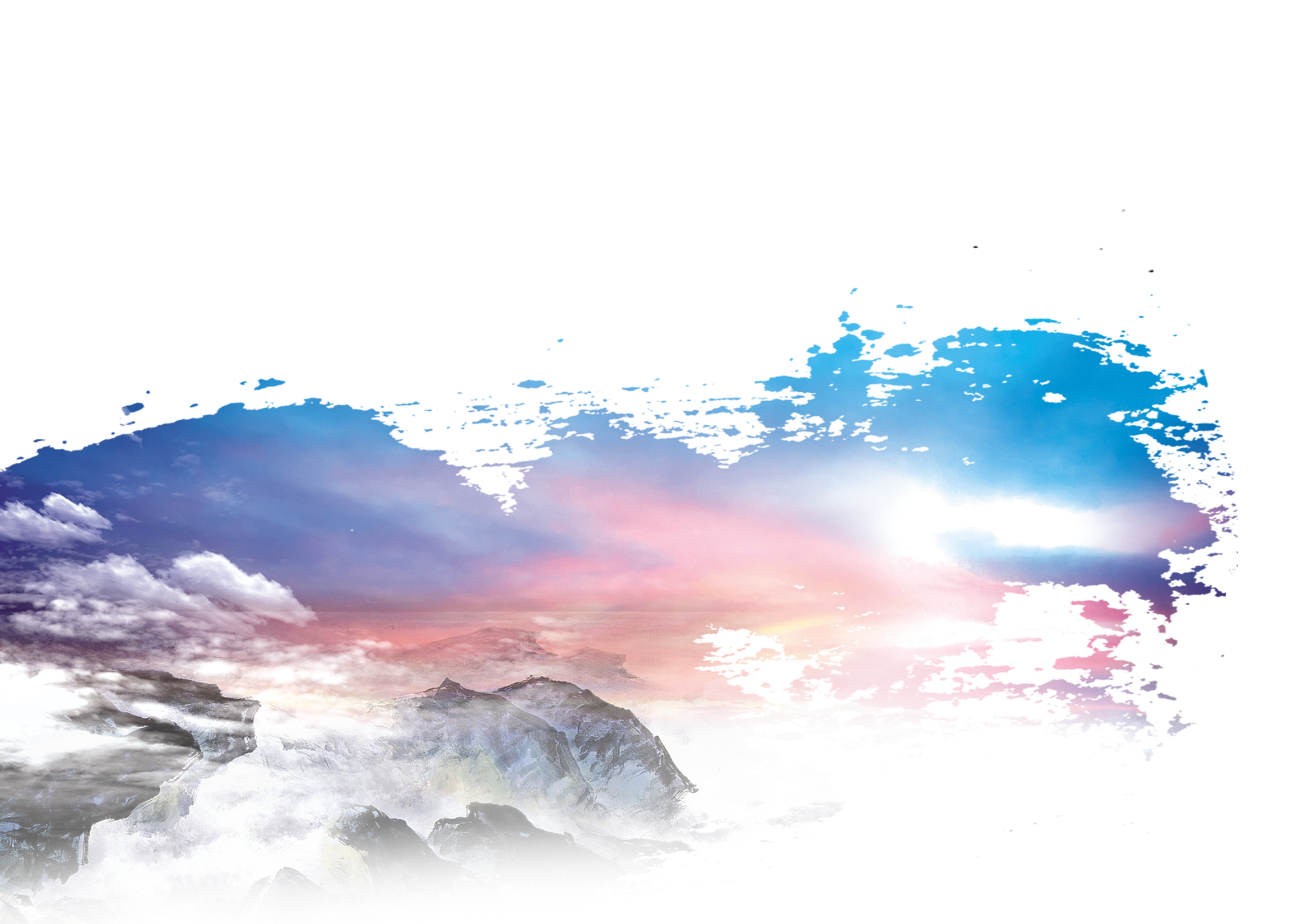 延续文化血脉
第
五
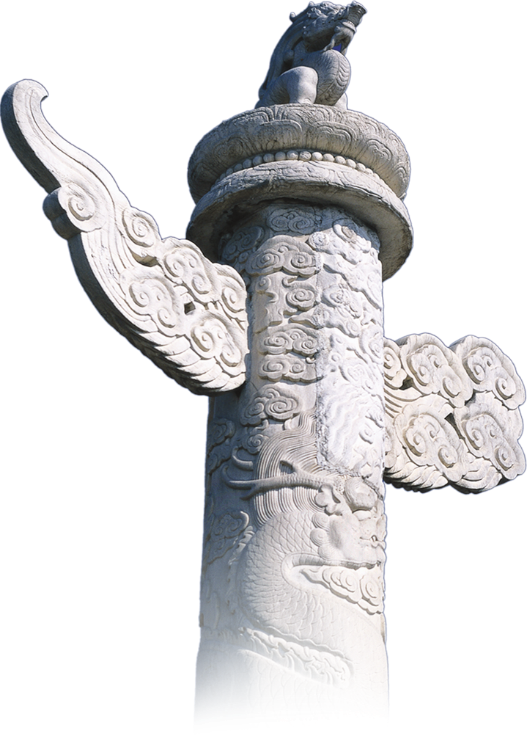 课
第一框
[Speaker Notes: 下载之后建议将模板先复制一份再进行更改，以防止修改失误造成不必要的麻烦。使用的特殊字体是禹卫书法行书简体、叶根友毛笔行书简体2012版，建议去求字体网下载：http://www.qiuziti.com/。字体文件在win7及以上系统直接点击安装即可，更多作品请搜索十年之约：http://chn.docer.com/works?userid=27179942]
文化
            创新
                   传承
中华文化根
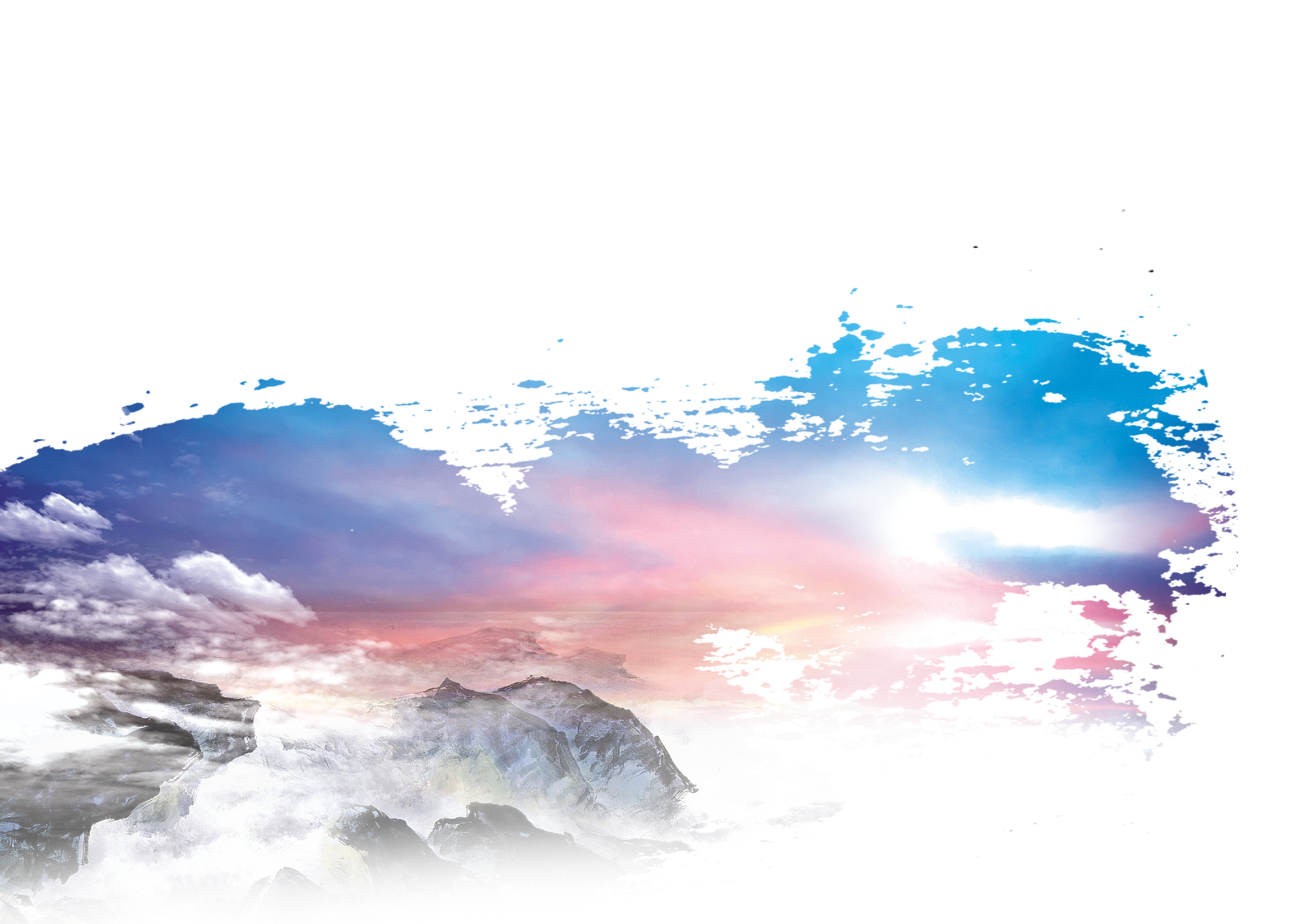 【自主学习】
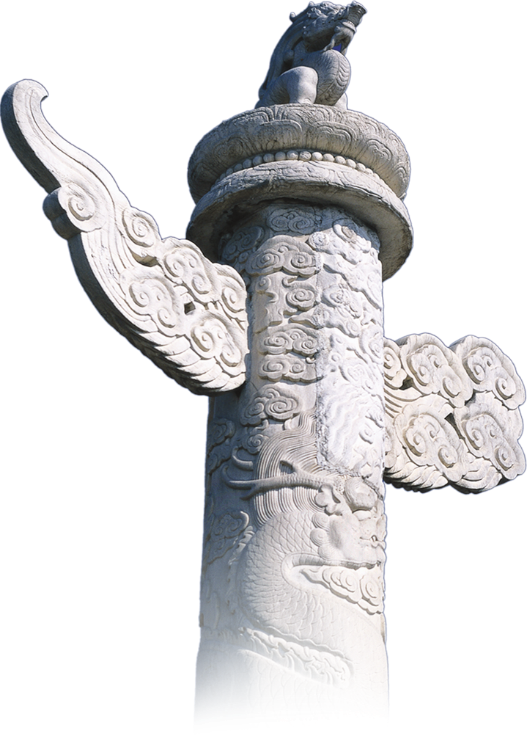 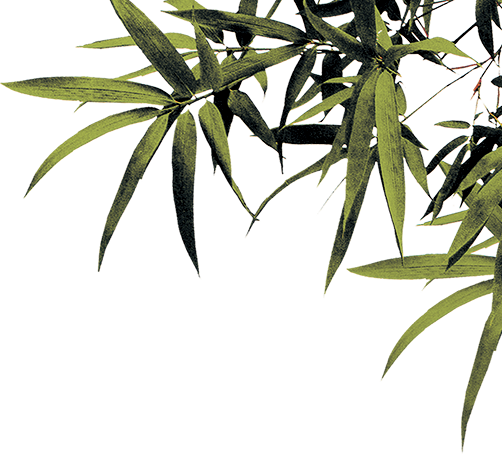 1. 中华文化的
       特点？内涵？
4. 文化自信的
            重要性？
2.中华文化的重要性？
3.  中国人民的
文化自信来自哪里？
5. 怎样增强中华民族的文化自信？
1. 中华民族是一个多民族的国家，每个民族都有自己的传统节日。说说你知道的某个传统节日的由来？
      2.为什么这些传统节日能够传承至今？
P58，“运用你的经验”
传统节日能够传承至今，是因为：
传统节日能够传承至今，是因为：
   ①传统节日蕴含中华文化；
   ②中华文化具有应对挑战、与时俱进的创造力和海纳百川、有容乃大的包容力，虽历经沧桑仍薪火相传、历久弥新。
中华文化的特点：
中华文化的特点：
             源远流长
             博大精深
中华文化的组成：
中华文化的组成：
       独具特色的语言文字；
       浩如烟海的文化典籍；
       名扬世界的科技工艺；
       异彩纷呈的文学艺术；
       ……
思考：
  “文化”与“文明”
         的关系……
P59，“相关链接”
＄说说你了解的中国的文化遗产的价值……
      ＄“有些文化遗产在现代生活中没有使用价值，没有必要保护。”
      这种说法对吗？为什么？
P59，“探究与分享”
文化遗产的价值有：
文化遗产的价值有：
   ①文化遗产是人类历史文化的载体，是人们认识历史文化的珍贵的教科书；
   ②文化遗产也是提高人文素养，弘扬民族精神，培养爱国主义情怀的教科书；
   ③文化遗产还是不同民族、不同国家相互交流、促进了解的重要资源……
你认同这种说法吗？
你认同这种说法吗？
   不认同这种说法。因为：
   ①文化遗产积淀着中华民族最根本的精神基因，是中华民族独特的精神标识；
   ②文化遗产也是提高人文素养，弘扬民族精神，培养爱国主义情怀的教科书；
   ③保护文化遗产，有助于中华民族守望精神家园，凝心聚力。
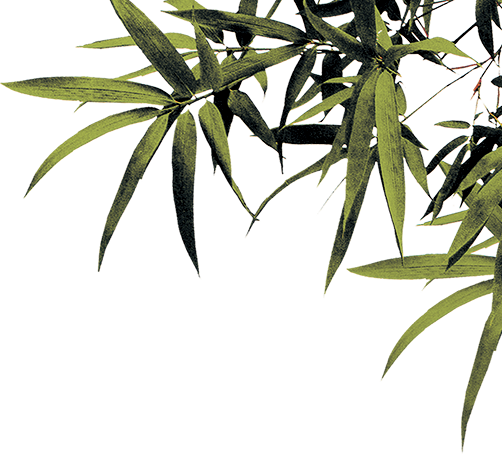 中华文化的重要性？
文化自信的
            重要性？
中国人民的
文化自信来自哪里？
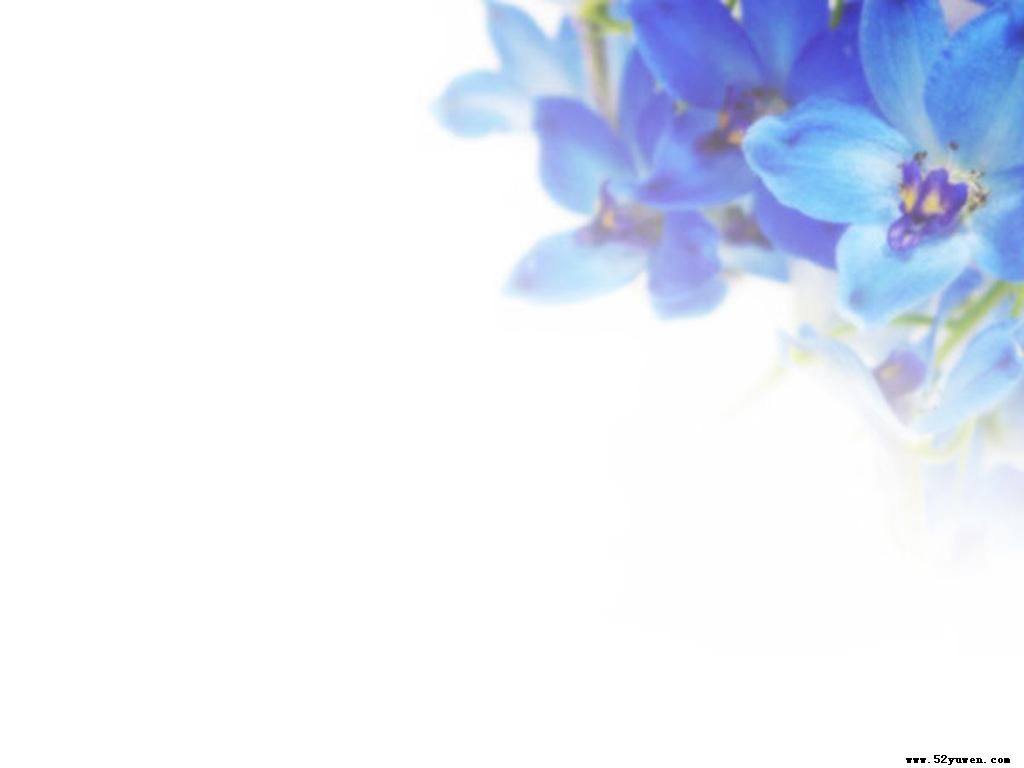 中华文化的重要性：
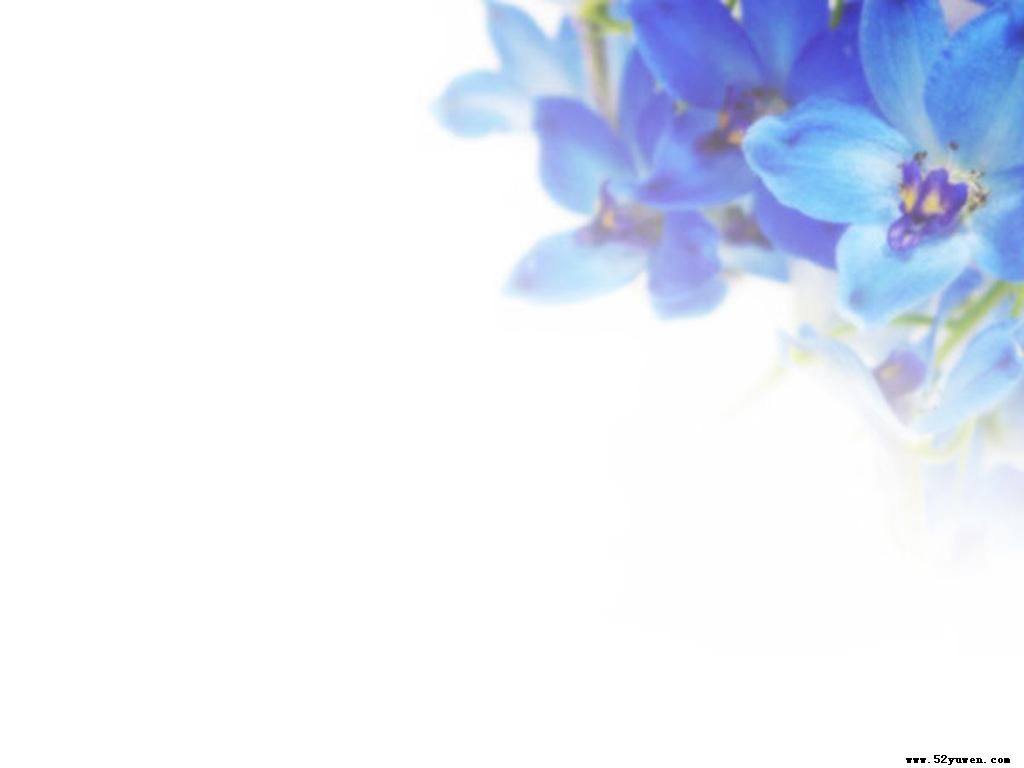 中华文化的重要性：
        
        ①中华文化积淀着……
        ②中华文化代表着……
        ③中华文化为……提供着……
        ④中华文化增添了……
中国人民的文化自信
                  来自于哪里？
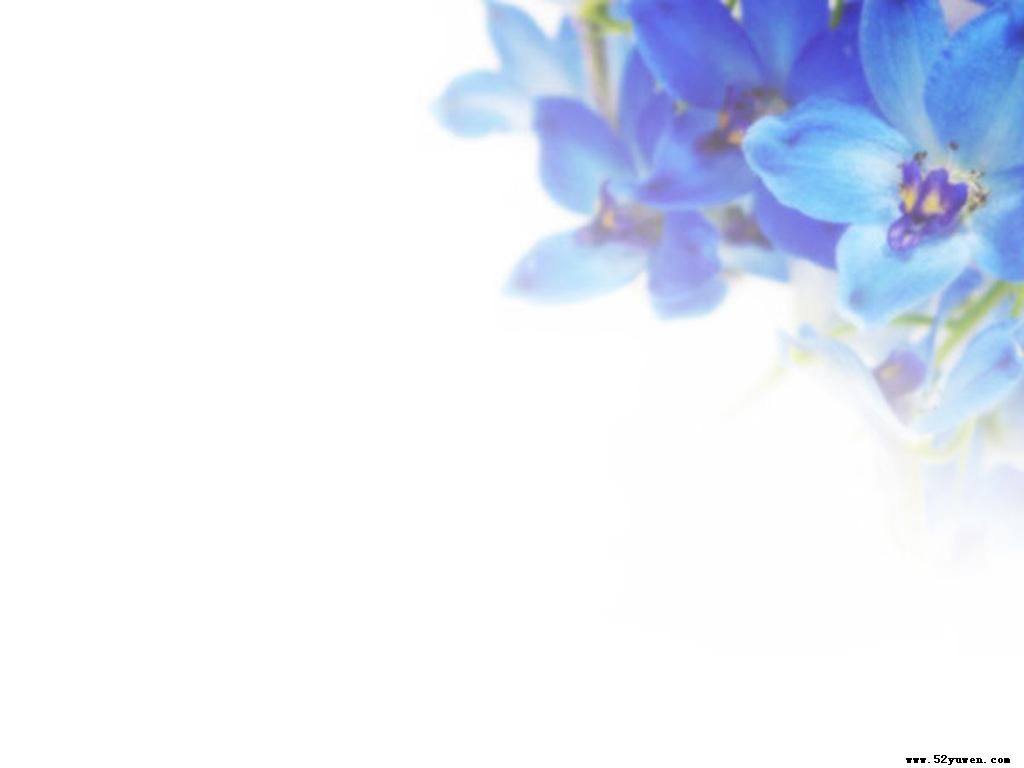 中国人民的文化自信
                  来自于哪里？        
        A、中国特色社会主义文化（价值、作用、重要性）
        ①源自于……
        ②熔铸于……
        ③植根于……
        B、文化的优秀、国家的强大、人民的力量是我们文化自信的强大底气，是我们文化自信的水之源、木之本。
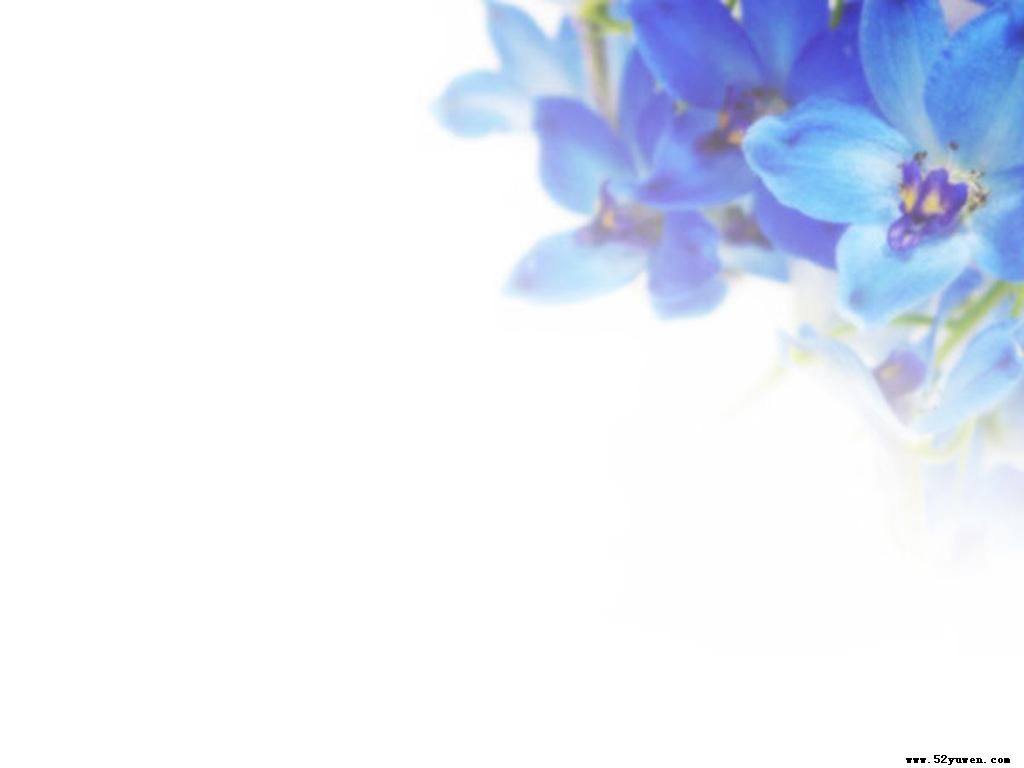 文化自信的重要性
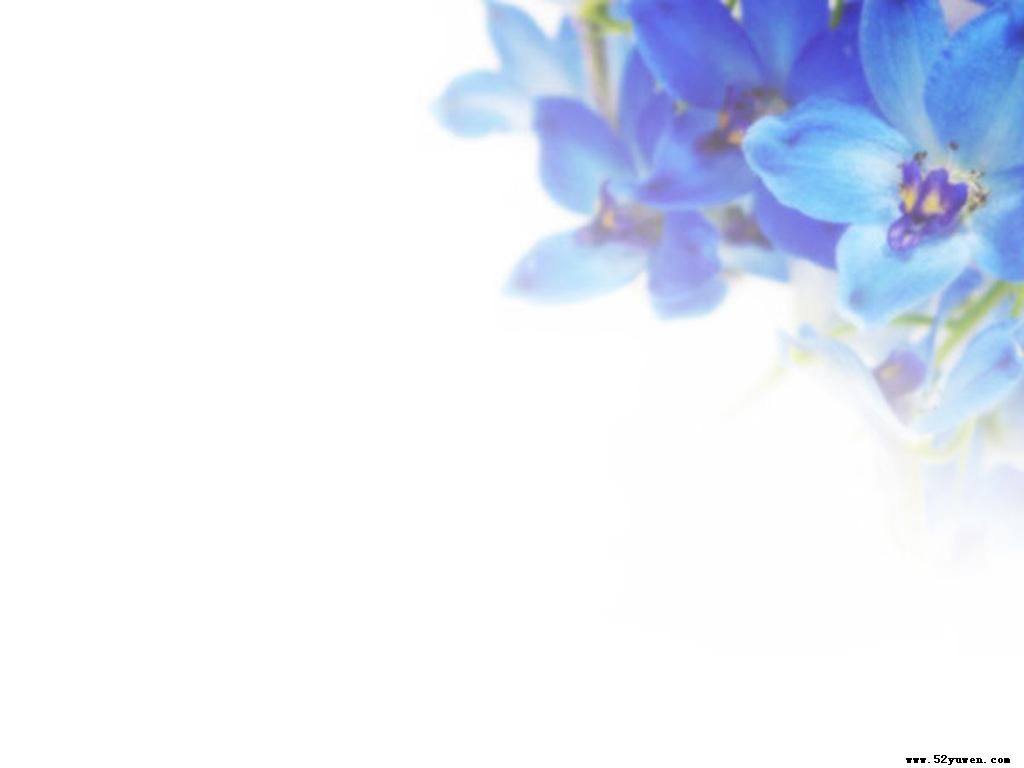 文化自信的重要性
         ①文化自信是一个国家、一个民族对自身文化价值的充分肯定，是对自身文化生命力的坚定信念；
         ②文化自信是一个国家、一个民族发展中更基本、更深沉、更持久的力量；
        ③没有高度的文化自信，没有文化的繁荣兴盛，就没有中华民族伟大复兴；
       ④坚定文化自信，事关……
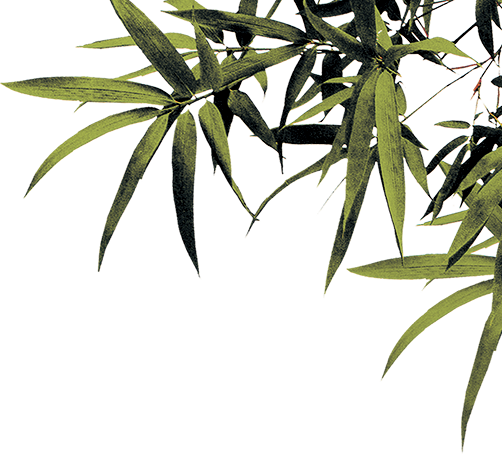 1. 中华文化的
       特点？内涵？
4. 文化自信的
            重要性？
2.中华文化的重要性？
3.  中国人民的
文化自信来自哪里？
5. 怎样增强中华民族的文化自信？
自主学习：
        五、怎样增强中华民族的文化自信（怎样传承和发展中华文化）？
＄中华文化越来越多地走向世界，你如何看待这一现象？
    ＄日益密切的国际文化交流为我们的成长提供了怎样的时代机遇？我们肩负着怎样的文化使命？
P62，“探究与分享”
＄中华文化越来越多地走向世界，你如何看待这一现象？
P62，“探究与分享”
中华文化越来越走向世界，是因为：
   ①综合国力和国际地位的提高，增强了中华文化的国际影响力，激发了世界其他国家人民了解中华文化的热情；
   ②中华文化独特的魅力吸引了世界的眼光；
   ③中华文化得到了世界各国人民的喜爱；
     ④各种盛典和活动的举办，促进了中华文化与其他各国文化的交流。
＄中华文化越来越多地走向世界，你如何看待这一现象？
    ＄日益密切的国际文化交流为我们的成长提供了怎样的时代机遇？我们肩负着怎样的文化使命？
P62，“探究与分享”
我们肩负着怎样的文化使命（怎么办）？
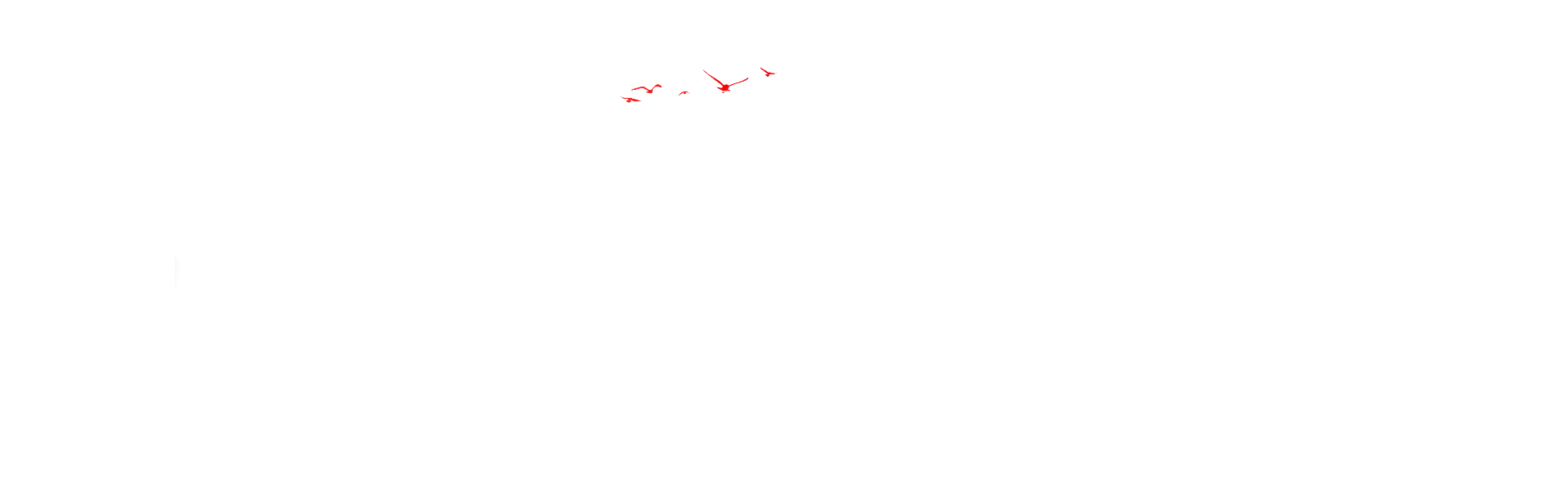 新时代怎样传承和发展中国特色社会主义文化？
（怎样增强中华民族的文化自信）
坚持以马克思主义为指导，推动传统文化创造性、创新性发展，坚守中华文化立场，立足当代中国现实，结合当今时代条件，不忘本来，吸收外来，面向未来，不断铸就中华文化新辉煌。
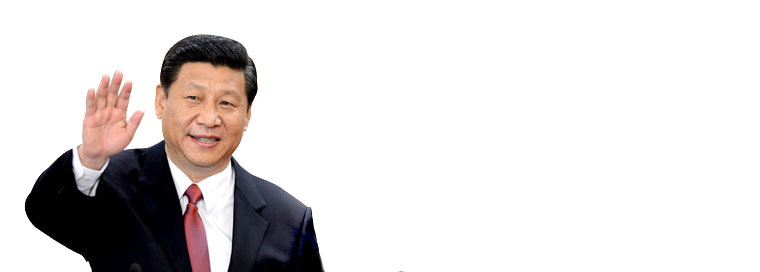 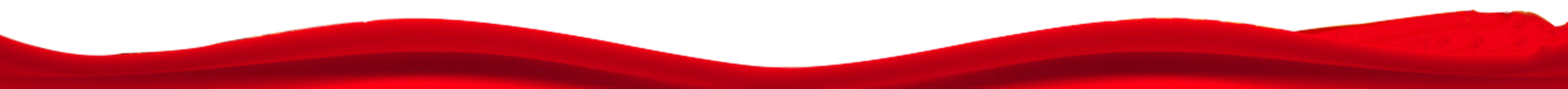 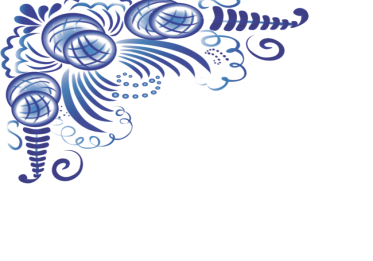 习近平同志从提出“文化自信” ，到把“文化自信”作为道路自信、理论自信和制度自信的“题中应有之义”，并在此基础上提出“四个自信”。他强调，文化自信是“最根本”的，是“更基本、更深沉、更持久的力量”，是“更基础、更广泛、更深厚的自信”，凸显了文化自信的特殊重要性。
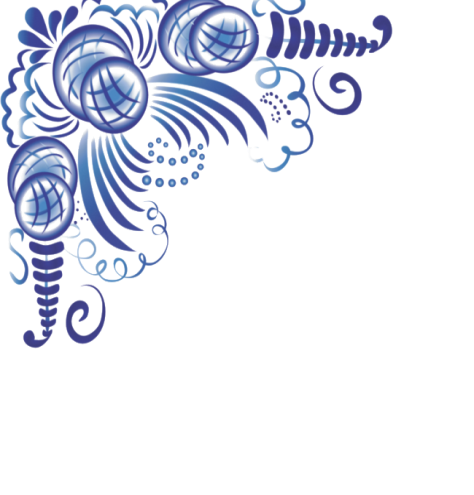 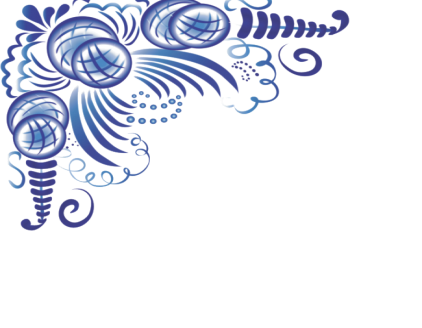 美德万年长
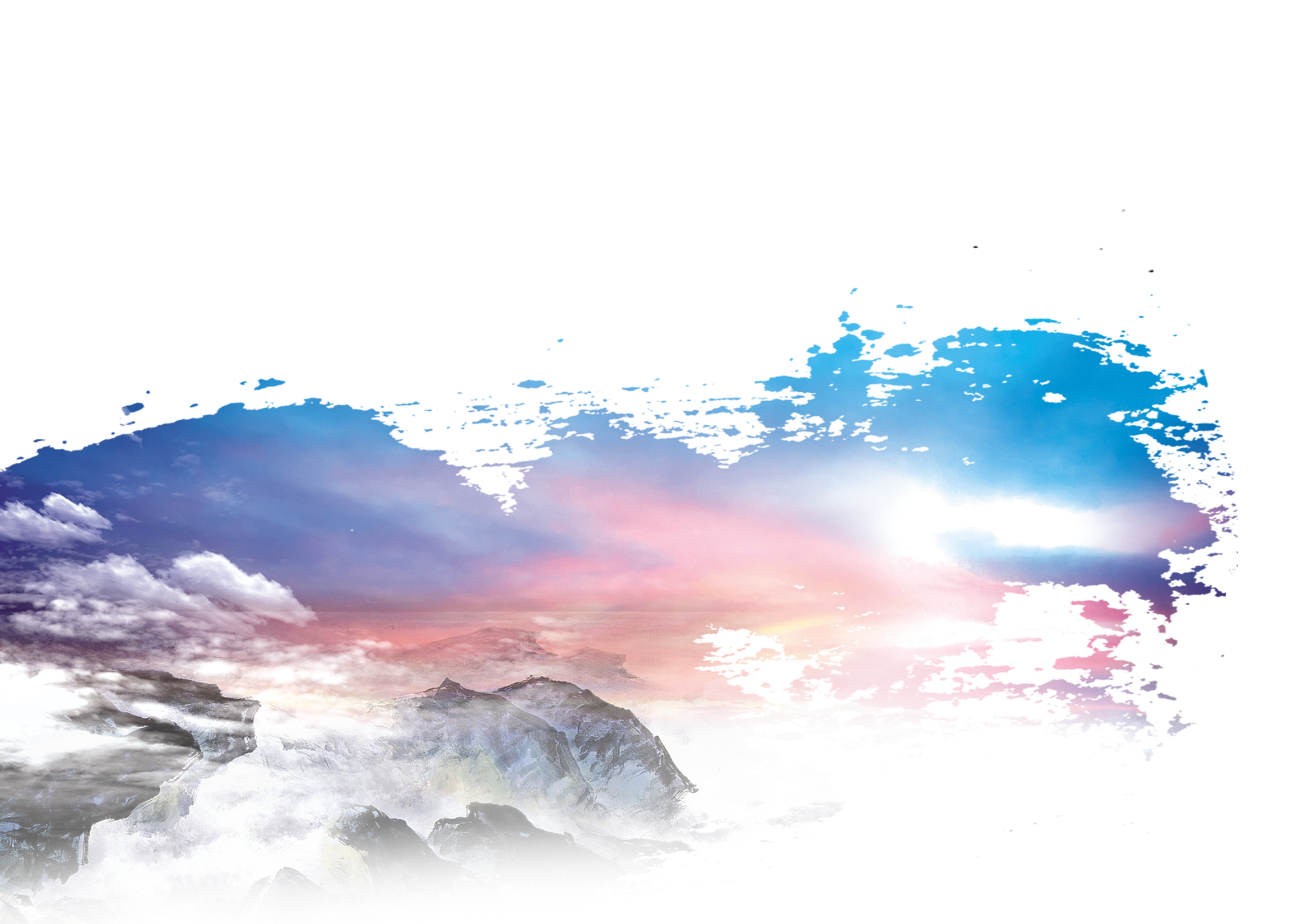 【自主学习】
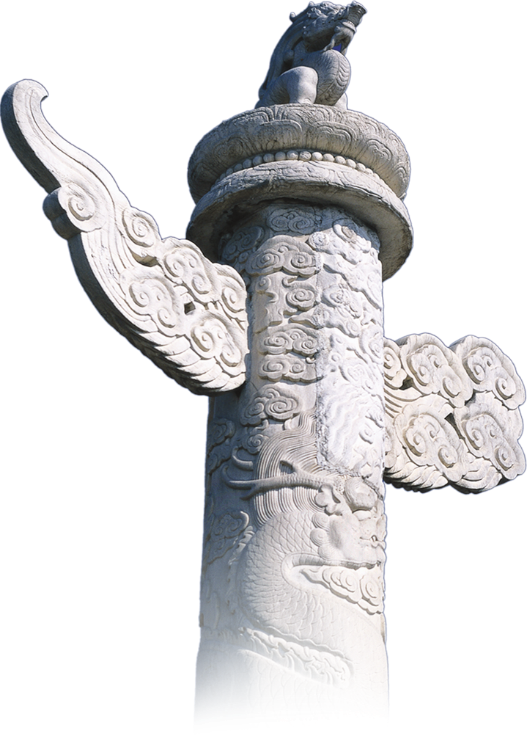 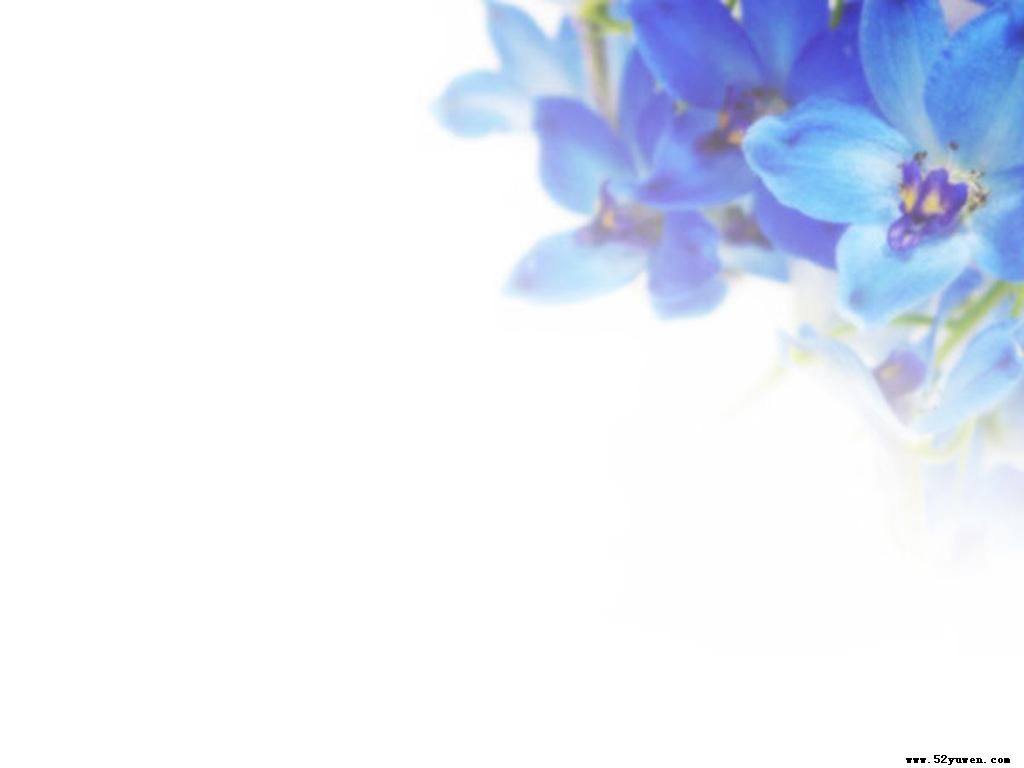 自主学习：
  一、为什么要弘扬中华传统美德？
      二、中华传统美德的特点、内涵有哪些？
      三、怎样弘扬中华传统美德（中学生该怎么做）？
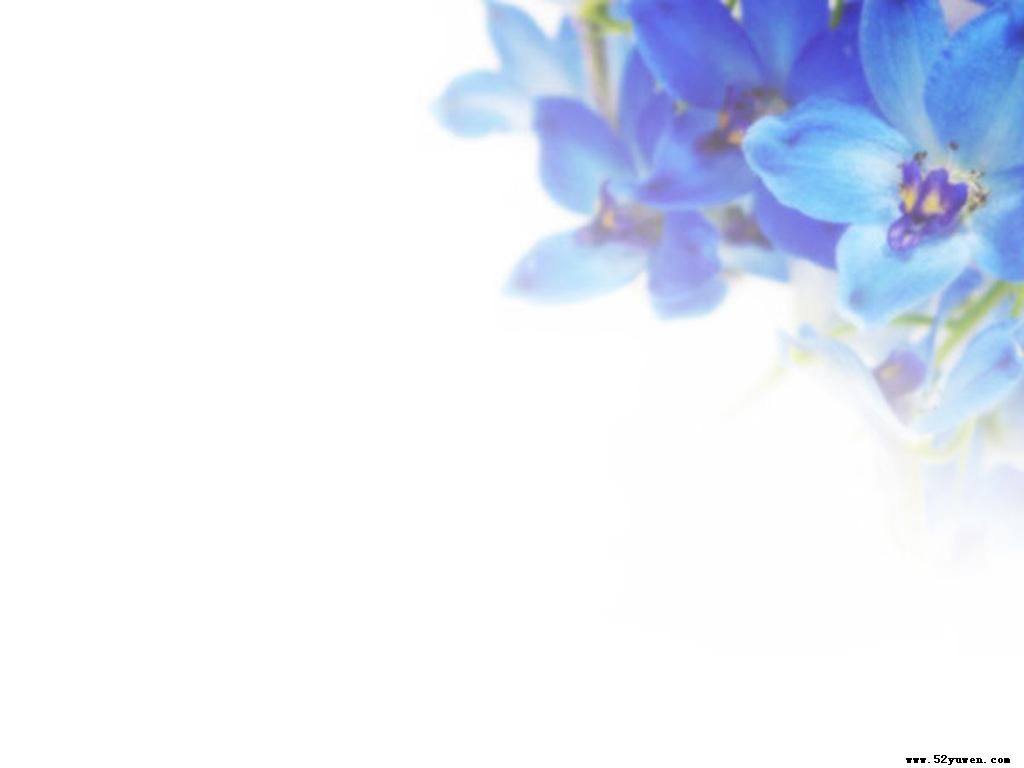 自主学习：
  一、为什么要弘扬中华传统美德？
P63，“探究与分享”
＄阅读两段名言，得到了什么启发？
  
  ＄你的忧乐观是什么？
P63，“探究与分享”
＄阅读两段名言，得到了什么启发？
   中华传统美德一脉相传、生生不息
  ＄你的忧乐观是什么？
为什么要弘扬中华传统美德？
为什么要弘扬中华传统美德？
   ①中华传统美德是……精髓；
   ②中华传统美德蕴含……资源；
   ③中华传统美德熔铸……；
     ④中华传统美德是……的民族智慧，是……的精神力量。
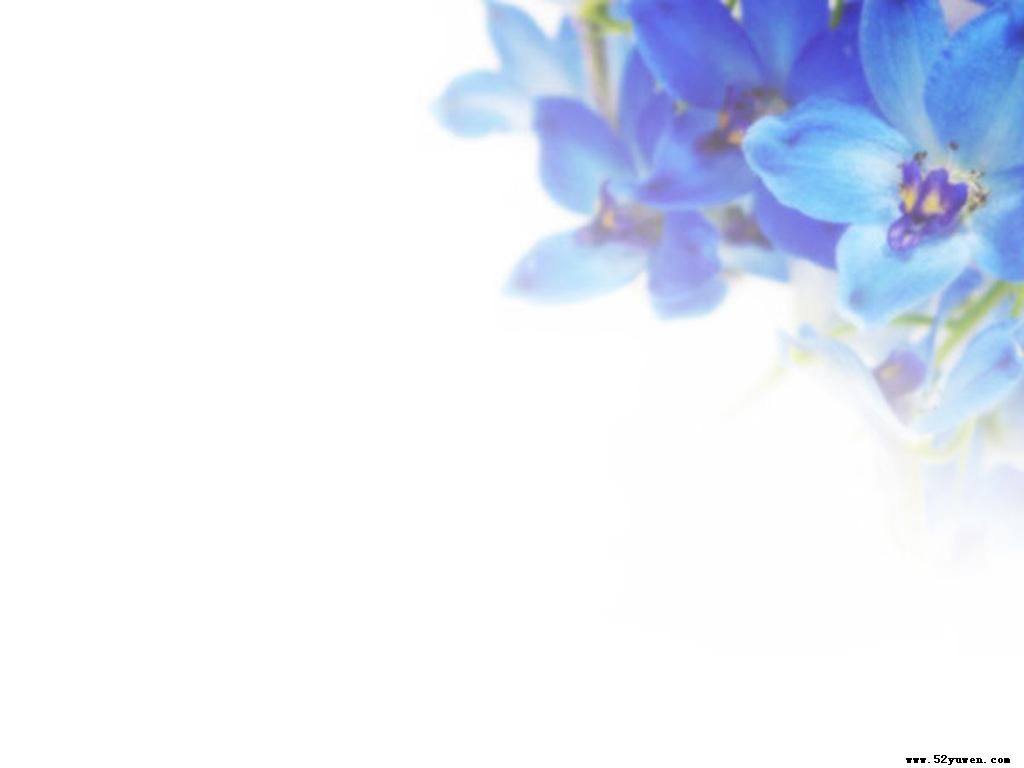 自主学习：
  一、为什么要弘扬中华传统美德？
      二、中华传统美德的特点、内涵有哪些？
      三、怎样弘扬中华传统美德（中学生该怎么做）？
中华传统美德的特点？
中华传统美德的特点？

       内涵丰富、博大精深
中华传统美德的内涵？
中华传统美德的内涵
   ①有……的爱国情怀；
   ②有……的奋进品格；
   ③有……的和乐风范；
     ④有……的高尚情操；
    ⑤有……的伦理规范；
   ⑥有……的处世准则……
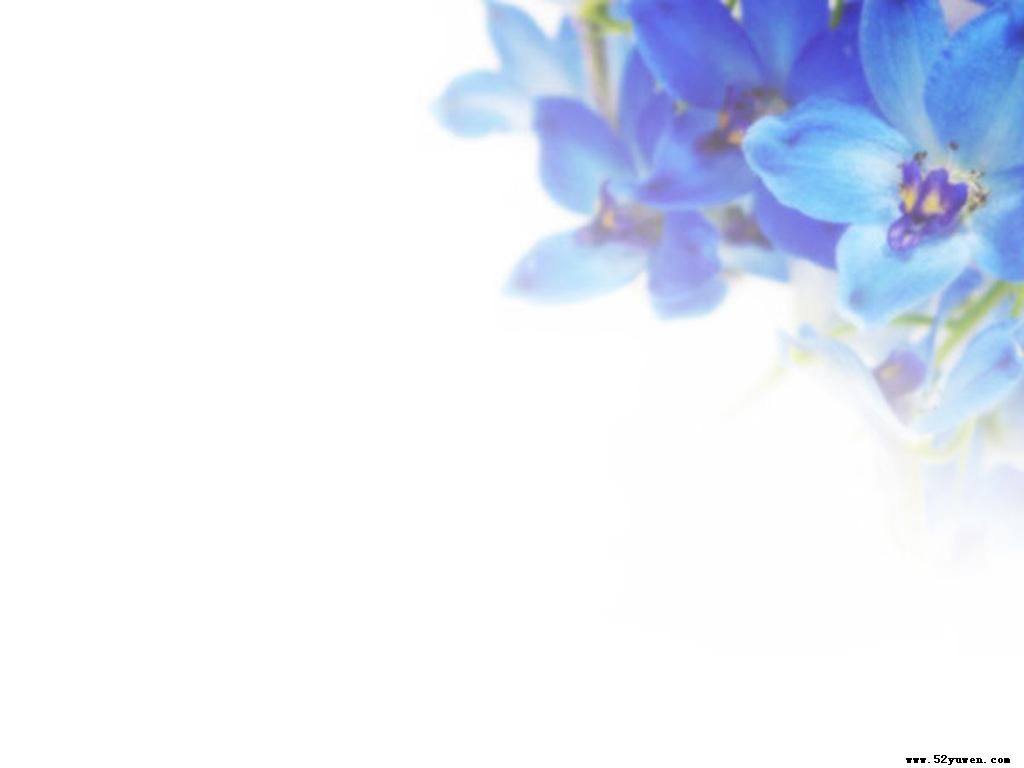 自主学习：
  一、为什么要弘扬中华传统美德？
      二、中华传统美德的特点、内涵有哪些？
      三、怎样弘扬中华传统美德（中学生该怎么做）？
怎样弘扬中华传统美德（怎么做）？
P64，“探究与分享”
＄如果有机会见到“顺其自然”，你最想问他什么？
  ＄说说身边“中国好人”的故事……
中华传统美德已经融入中国人（中华民族）的思维方式、价值观念、行为方式、风俗习惯……
怎样弘扬中华传统美德（怎么做）？
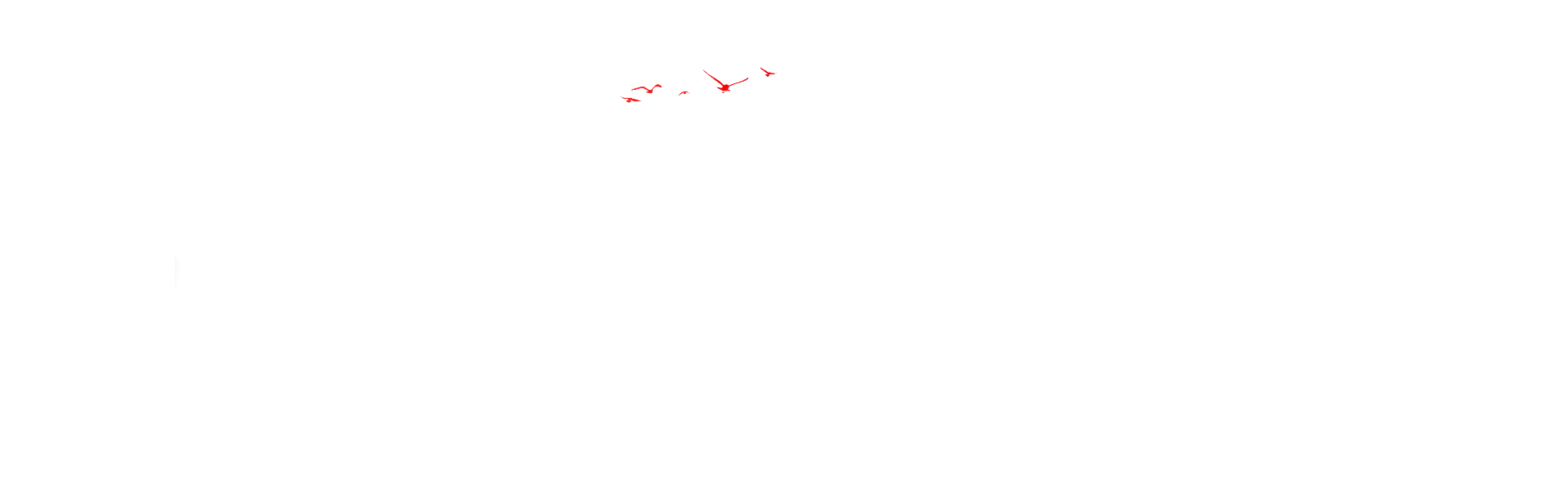 青少年应怎样弘扬中华传统美德？
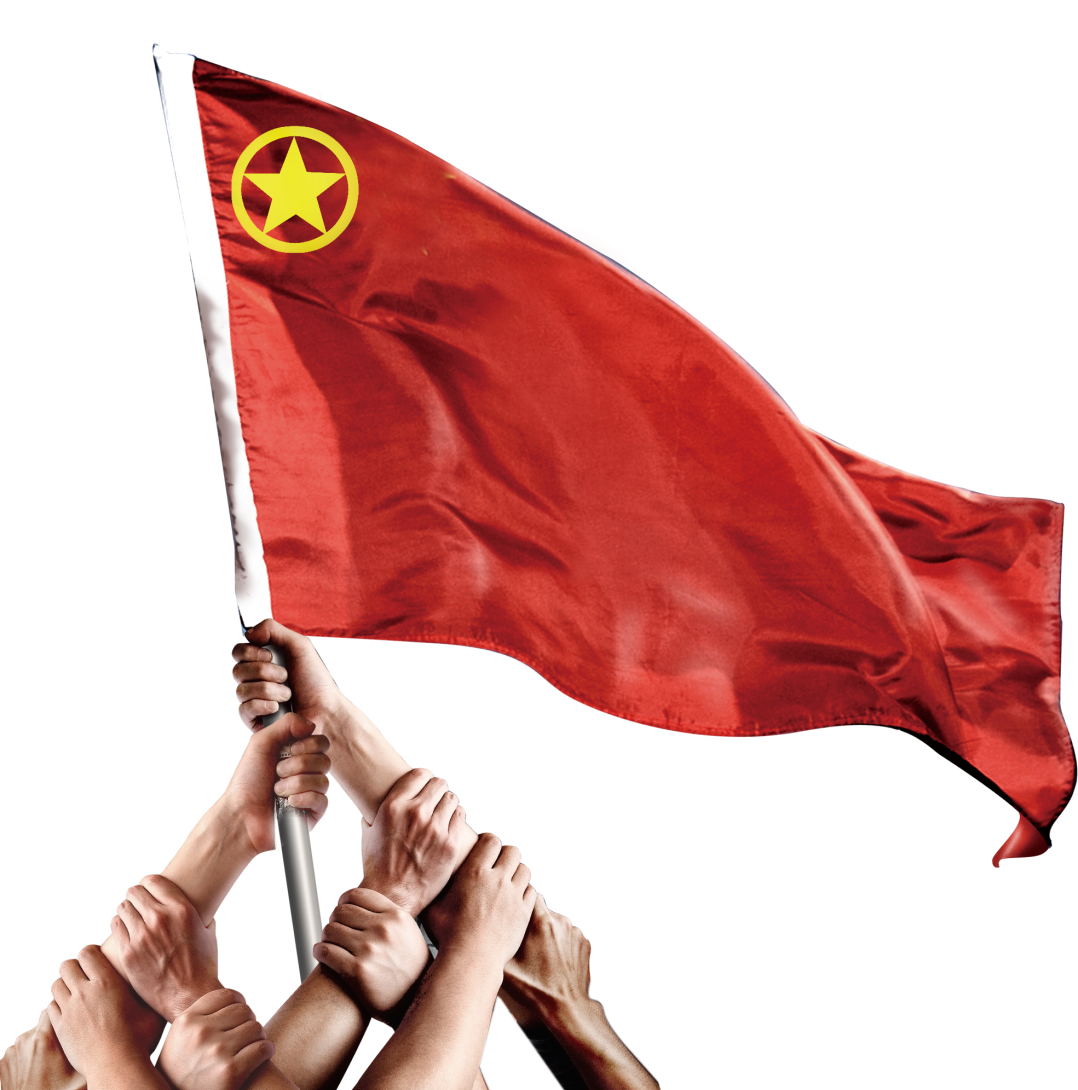 美德的力量在于践行。
         ①推进社会公德、职业道德、家庭美德、个人品德建设，青少年责无旁贷。
         ②倡导向上向善、孝老爱亲、忠于祖国、忠于人民，青少年必须身体力行。
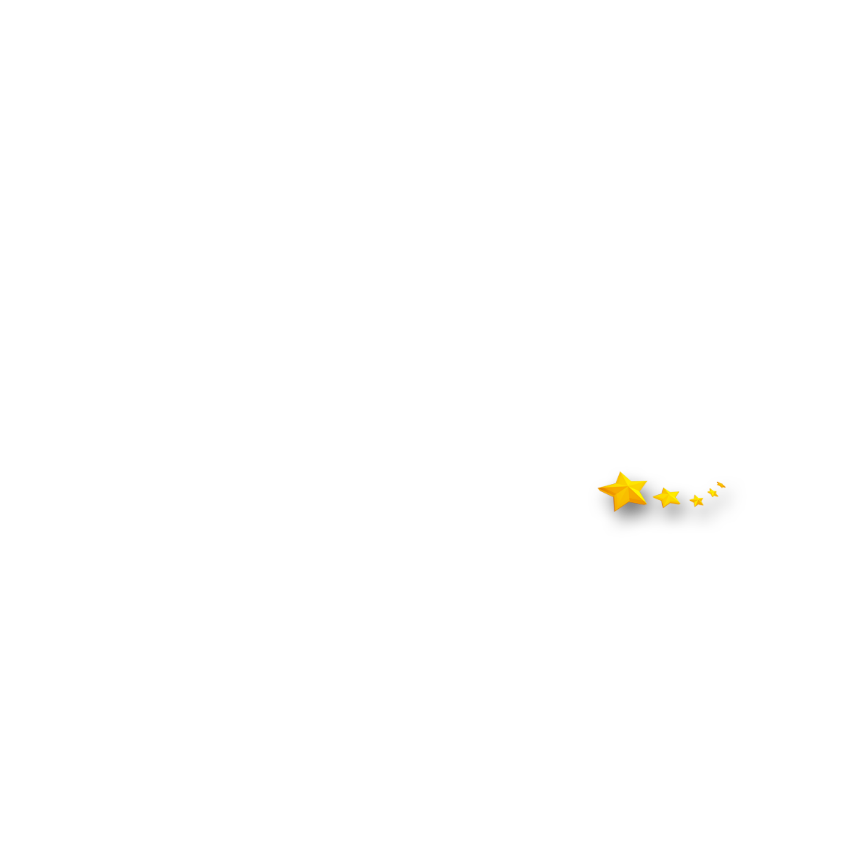 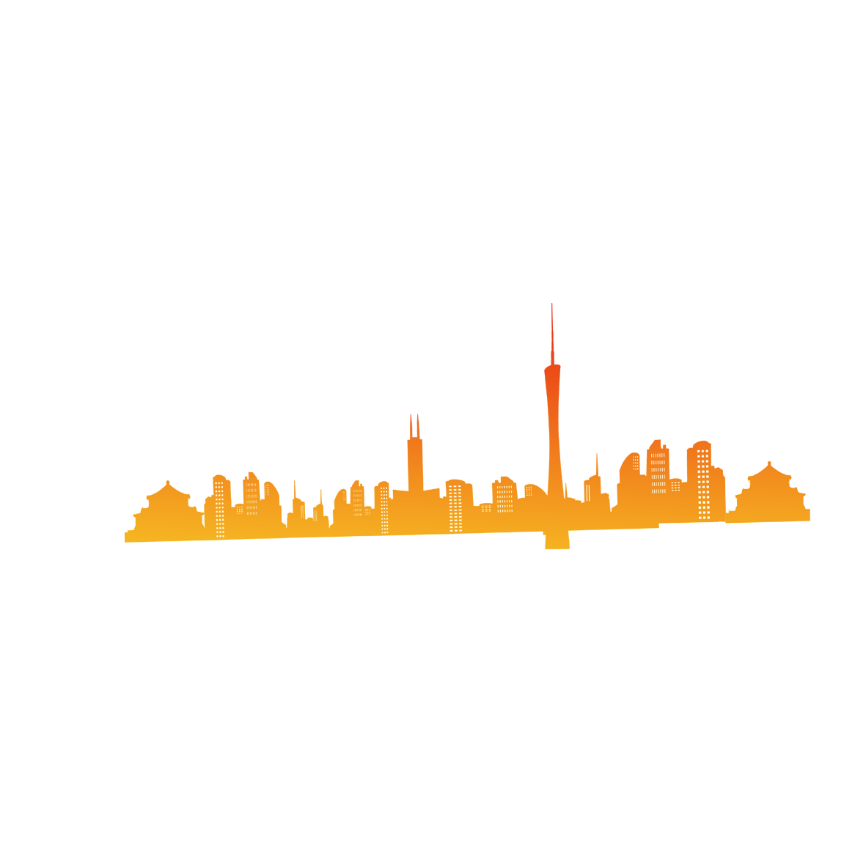 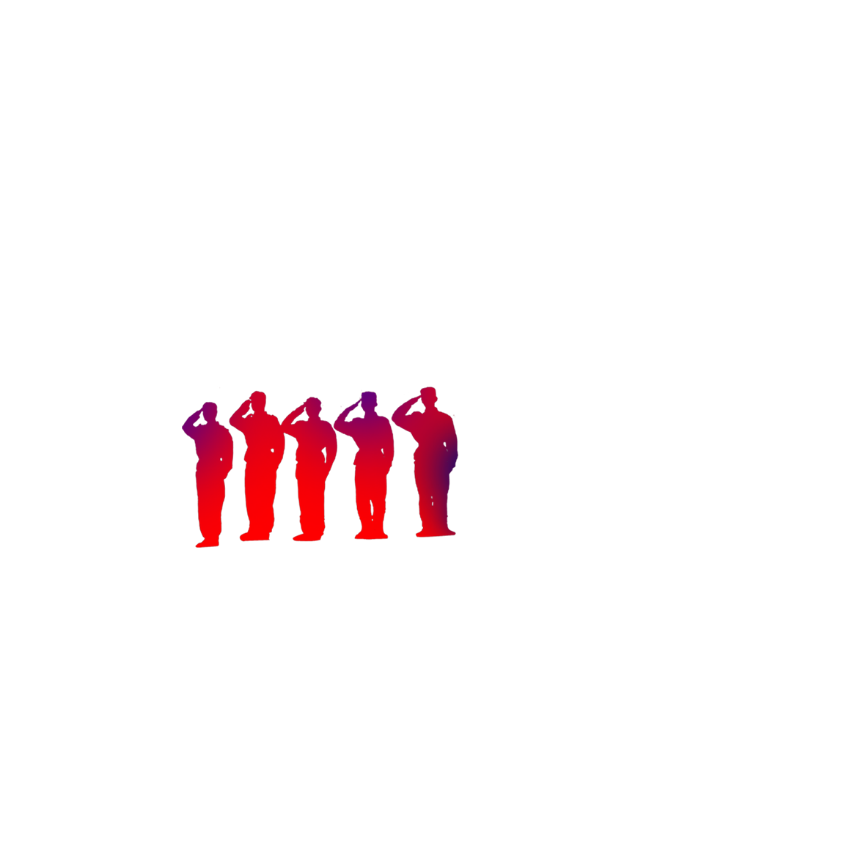 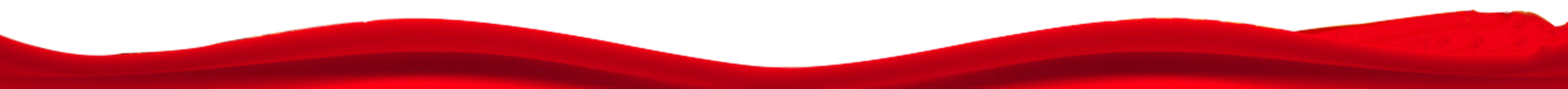 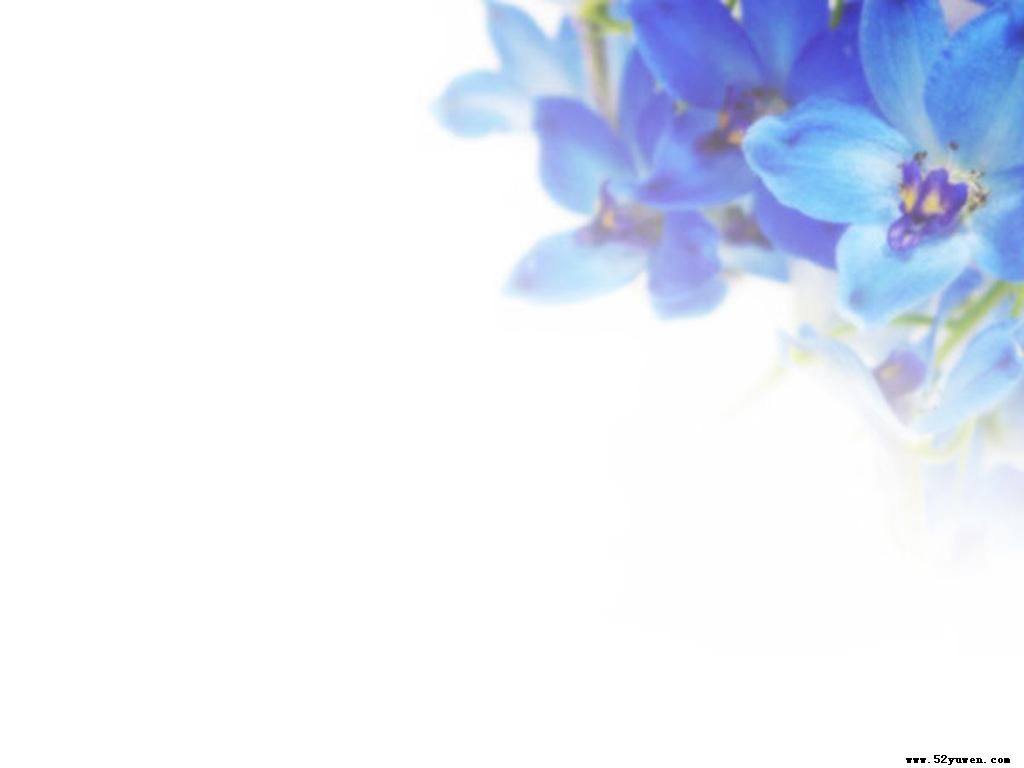 小结巩固：
  一、中华文化的组成？特点？
      二、中华文化的重要性？
      三、中国人民的文化自信来自哪里？
      四、文化自信的重要性？
      五、怎样增强中华民族的文化自信？
      六、为什么要弘扬中华传统美德？
     七、中华传统美德的特点、内涵？
     八、青少年怎样弘扬中华传统美德？
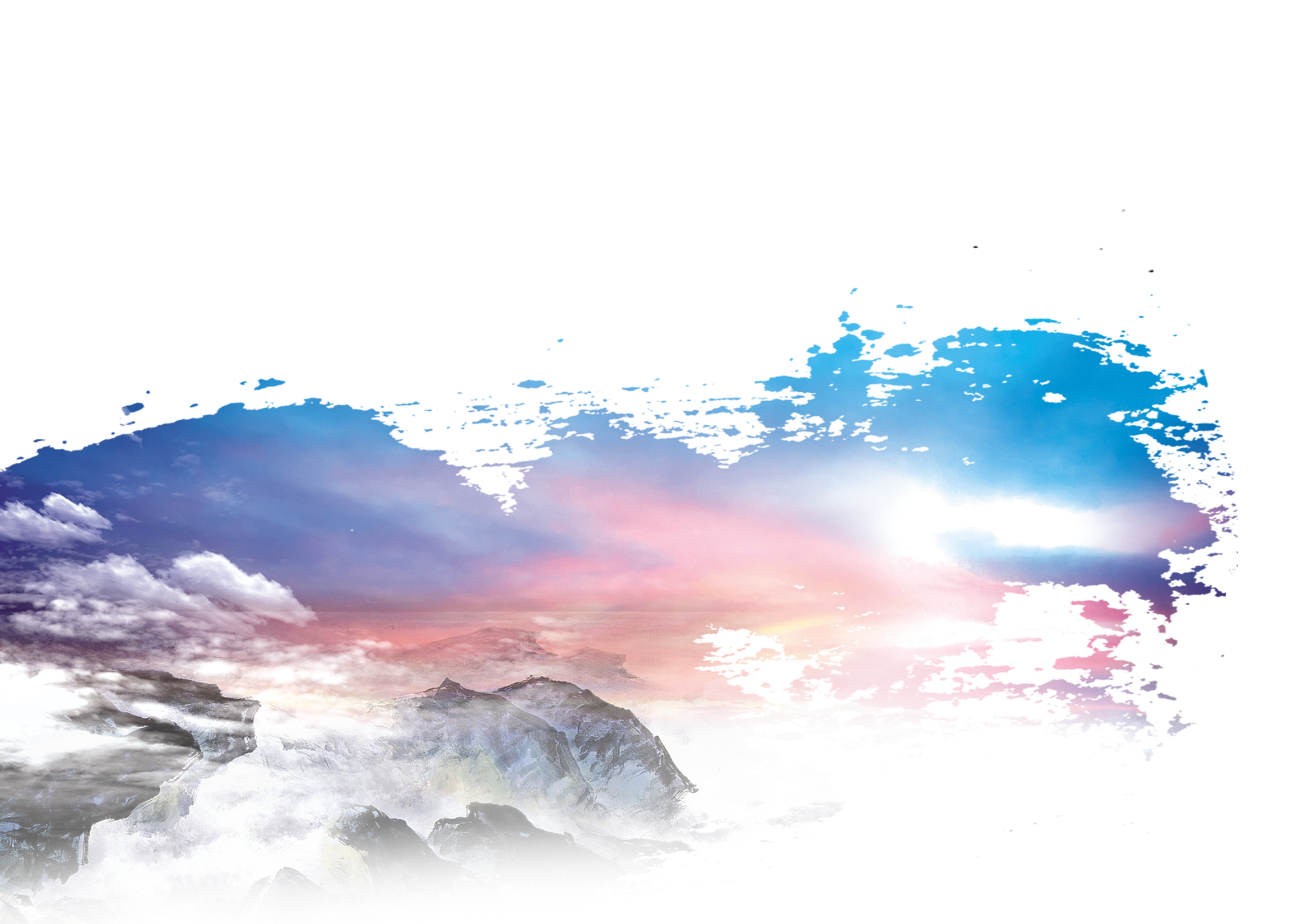 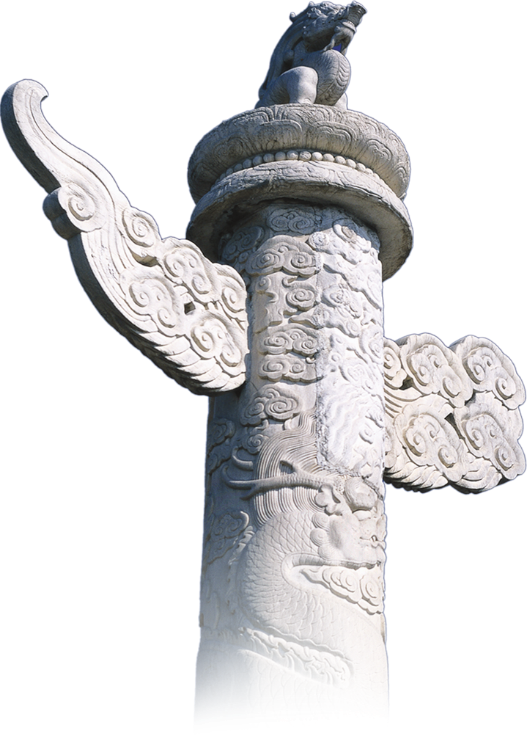 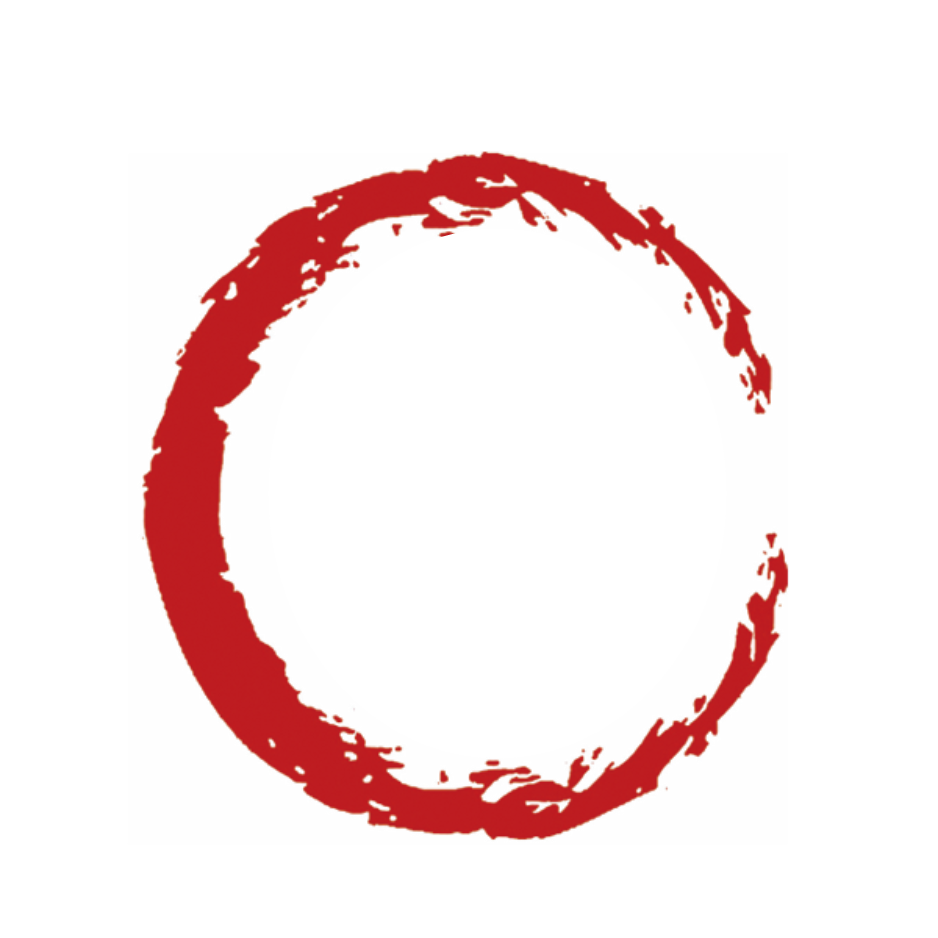 肆
【巩固提升】
1．(2017 年海南)15．近年来，中央电视台陆续推出了《中国汉字听写大会》、《中国成语大会》、《中国诗词大会》等节目。这类节目有利于(    )
①培养良好的阅读习惯	②了解中华优秀传统文化③提高民族文化认同感	④宣传中华文化是世界最优秀的文化
A①②③  B．①②④	C．①③④	D．②③④
A
2.[2017年杭州]18．“二十四节气”是我国传统天文知识与人文生活合一的文化技术，有着数千年的历史，目前已列入联合国教科文组织人类非物质文化遗产代表作名录。这印证了（　　）
①中华文化源远流长、博大精深      ②优秀文化遗产是民族的、也是世界的
③二十四节气是民族文化的精髓      ④中国优秀传统文化值得大力弘扬。
A①②③  B．①②④	 C．①③④	D．②③④
B
3.（2018•浙江湖州）央视《经典咏流传》节目用现代流行元素演绎中国古典诗词,让中华优秀传统文化以一种全新的形式呈现出来，深受大众欢迎。该节目的成功充分表明中华文化（  ）
①源远流长、博大精深  ②绵延不绝，历久弥新
③一枝独秀、唯我独尊  ④独具特色、异彩纷呈
A.①②③    B.①②④    C.①③④   D.②③④
B
4.（2018•内蒙古包头）中华民族历来以爱好和平著称于世.是举世闻名的“礼仪之邦”。下列名言警句中能表达爱好和平这一思想的是（   ）
①艰难困苦，玉汝于成      ②礼之用，和为贵
③亲仁善邻，国之宝也     ④胜人者有力，自胜者强
A.①③  B.①④   C.②③   D.②④
C
5.（2108•江西）大学生张有琴骑车外出时，不慎刮擦到一辆停放的豪车，便在原地等候车主协商赔偿事宜。车主来了后，得知张有琴等了他一个多小时，当即表示不让他赔偿。他们在这件事中体现出的美德有（  ）
①勤俭节约   ②爱岗敬业   ③诚实守信   ④与人为善
A.①②  B.②④  C.①③  D.③④
D
6.（2018•云南）央视大型文化节目《经典咏流传》自2018年2月16日播出后，《三字经》《将进酒》《登鹤雀楼》……古典诗词被改编成一首首歌曲，在现代化的舞台上被全新演绎，赢得了良好的口碑。大家对节目的喜爱是因为对节目有共鸣，首先是对我们优秀传统文化的共鸣。
  请你简要谈谈对中华文化的认识。
中华文化源远流长、博大精深。在世界各种古老文化中，只有中华文化不曾中断而一直延续至今，形成一个自我更新，不断发展而又兼收并蓄的开放体系。“中国特色”蕴含在五千年的灿烂文化之中。中华文化是中华民族的血脉，是中国人民的精神家园。文化的力量深深熔铸在中华民族的生命力、创造力和凝聚力之中。“取其精华，去其糟粕”，既能使文化传统得以传承，又能体现时代性，使中华文化在不断创新中发扬光大。(考生围绕题意作答，言之有理即可酌情给分）
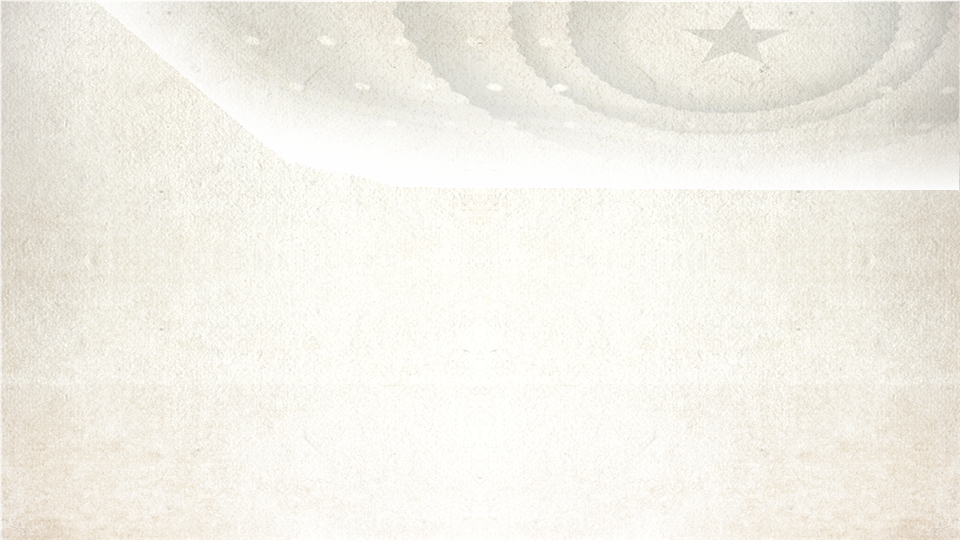 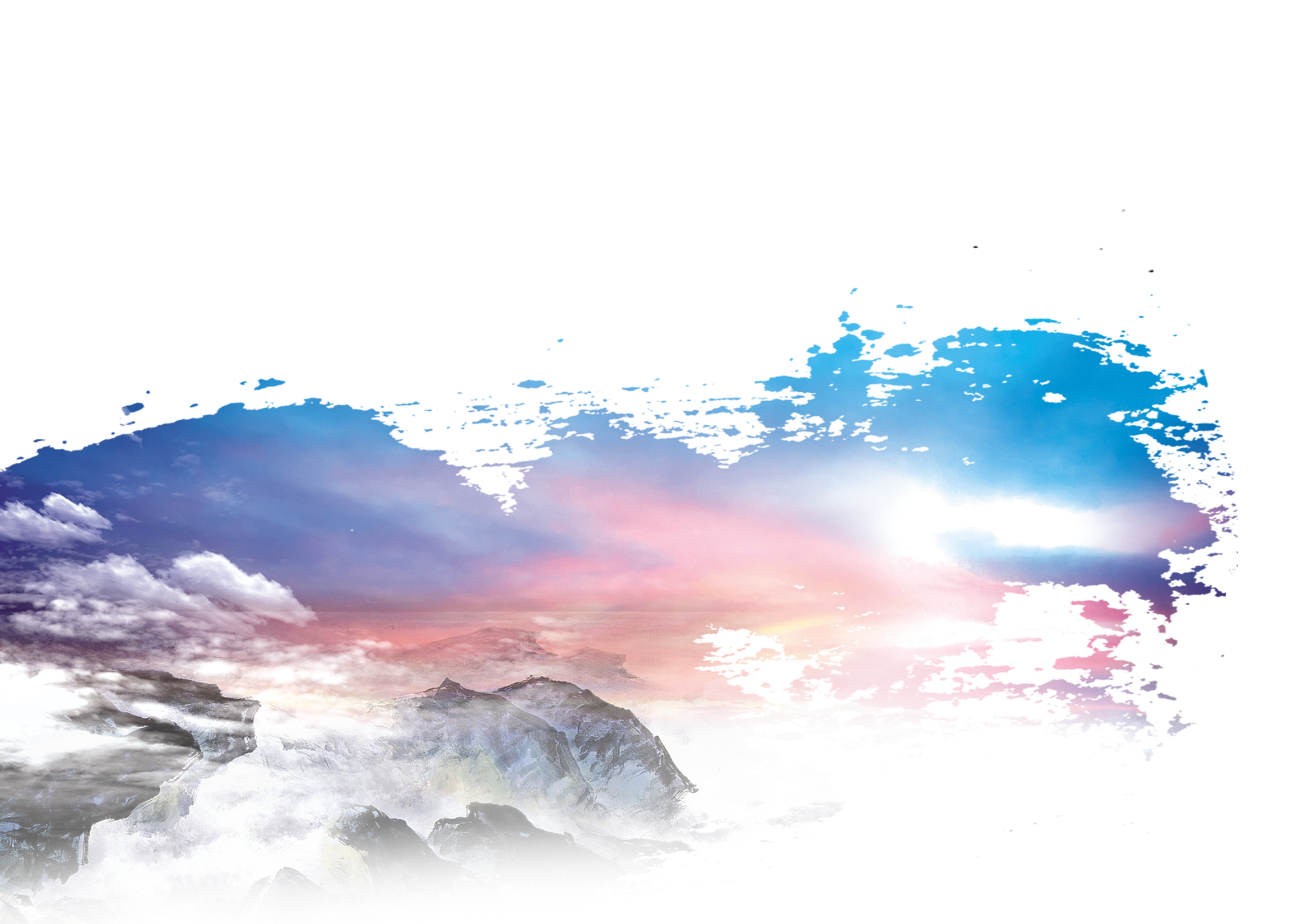 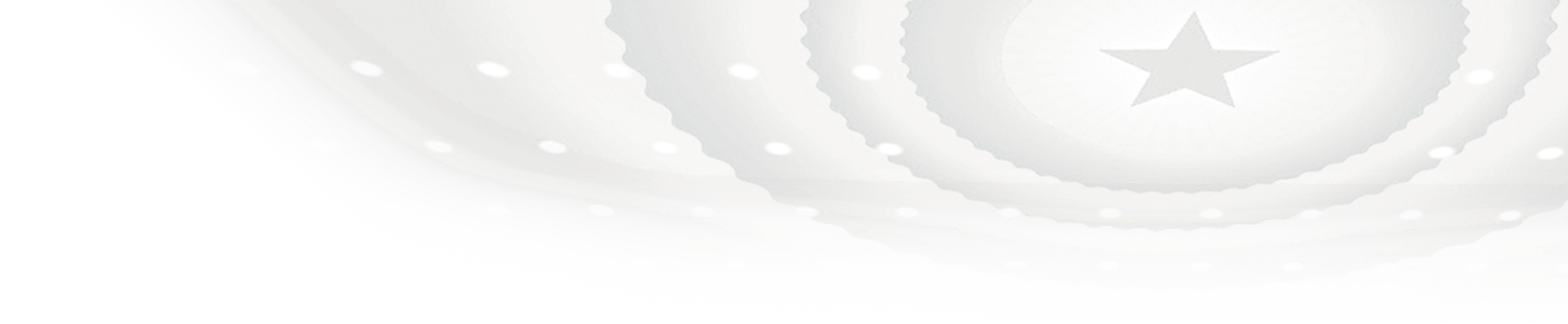 中
华
谢谢欣赏
文
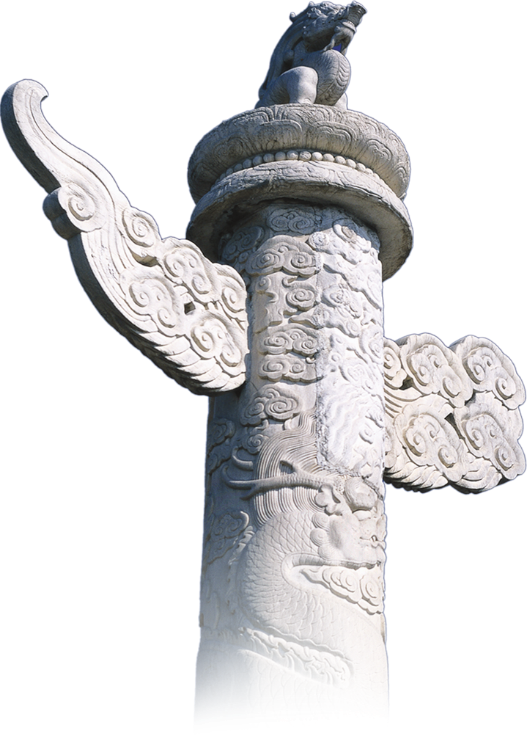 化